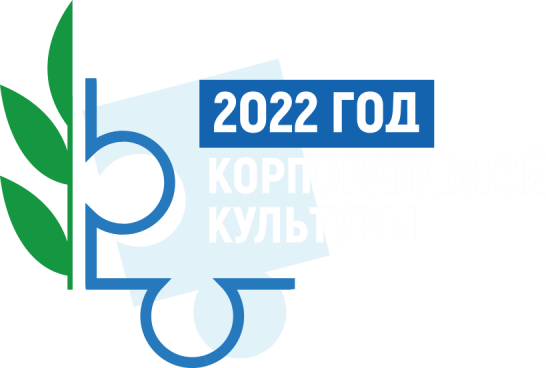 ОСНОВЫ РАБОТЫ   В  АВТОМАТИЗИРОВАННОЙ                             ИНФОРМАЦИОННОЙ    СИСТЕМЕ (АИС)
«ЕДИНЫЙ РЕЕСТР ОБЩЕРОССИЙСКОГО ПРОФСОЮЗА ОБРАЗОВАНИЯ»
Киракосян Ольга Анатольевна,
заместитель председателя Самарской областной организации Профсоюза работников народного образования и науки Российской Федерации
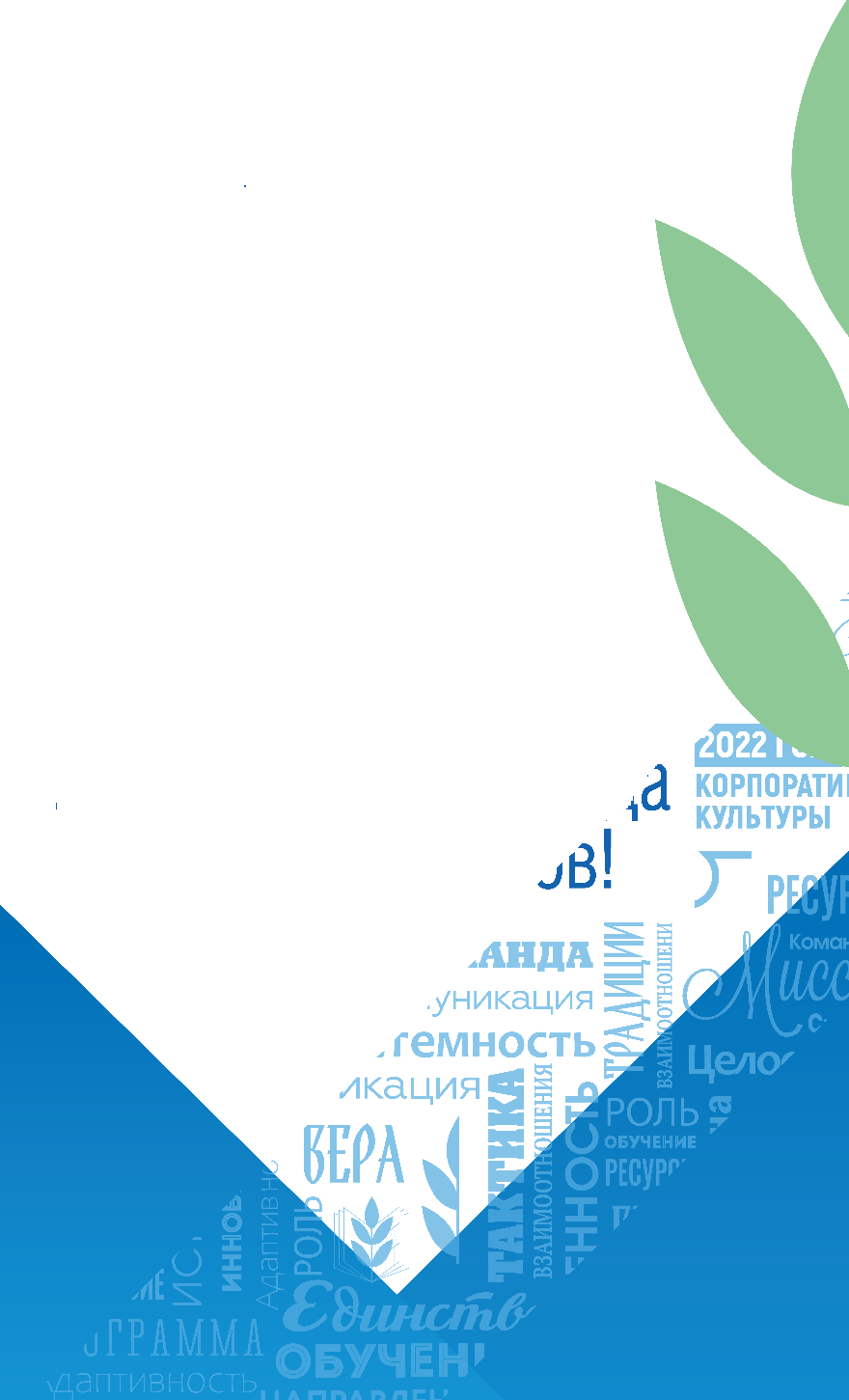 Основные моменты ПРОЕКТА
КТО формирует? Профсоюзные кадры и актив
Члены Профсоюза
5
Оператор Проекта ООО «Интернет Медиа»
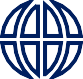 1
ОБЕСПЕЧЕНИЕ ЗАЩИТЫ ПЕРСОНАЛЬНЫХ ДАННЫХ
3
ОСНОВНАЯ ПЛАТФОРМА АИС «Единый реестр Общероссийского Профсоюза образования»
5+
2
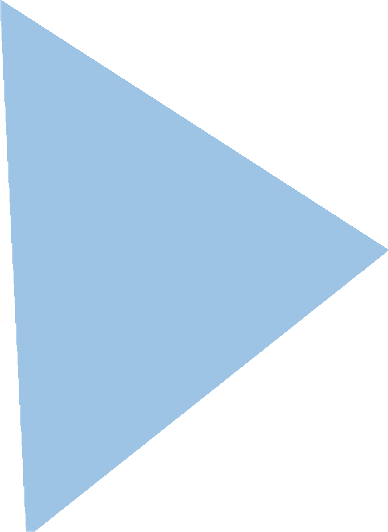 Представители областной организации Профсоюза образования в составе Центра цифровых компетенций
КТО управляет?
Куратор, координатор, администратор, Проектный офис, Центр цифровых компетенций
4
6
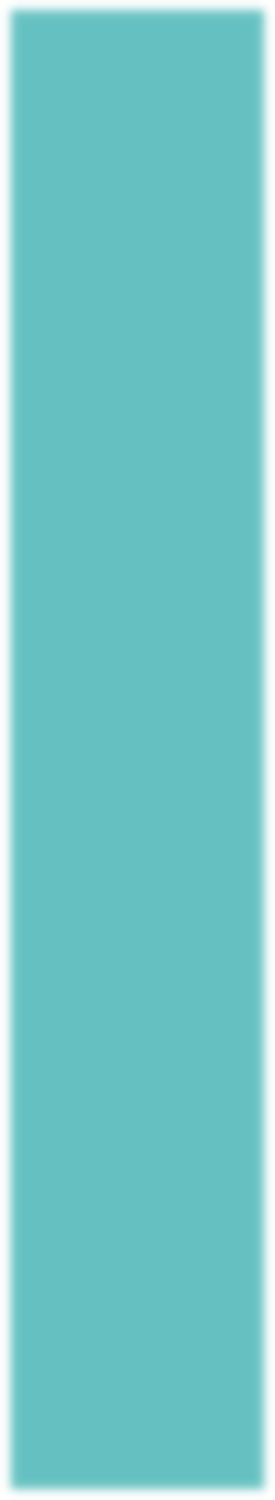 Установка 1С тонкий клиент
Получение логина и пароля
Формирование реестра ТОП
Заполнение обязательных полей паспорта ТОП
Заполнение вкладки «Председатель» в паспорте ППО, входящих в структуру ТОП=организация их доступа в АИС
Заполнение паспорта ППО, в первую очередь вкладки «Организация»
Постановка на электронный учет ЧП=заполнение обязательных полей
учетной карточки ЧП
Подписание ЧП согласий на обработку персональных данных организациями Профсоюза и Профсоюзом, на получение от Профсоюза сообщений
информационного и рекламного характера, участие в ФБП Profcards
Проставление отметок о получении согласий от ЧП в учетных карточках ЧП в АИС
Регистрация ЧП в ФБП Profcards на сайте и/или в МП Profcards
Формирование статистического отчета в АИС
Общий алгоритм работы в АИС
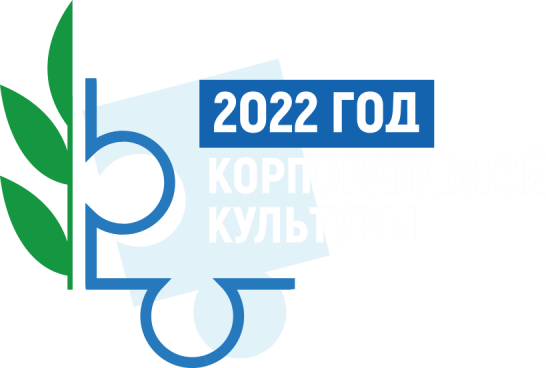 ДОСТУП	В	АИС
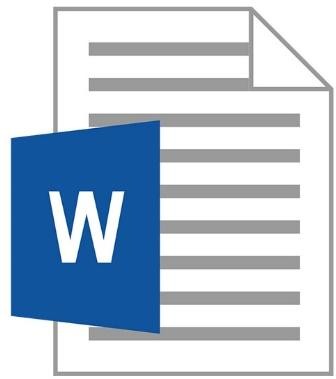 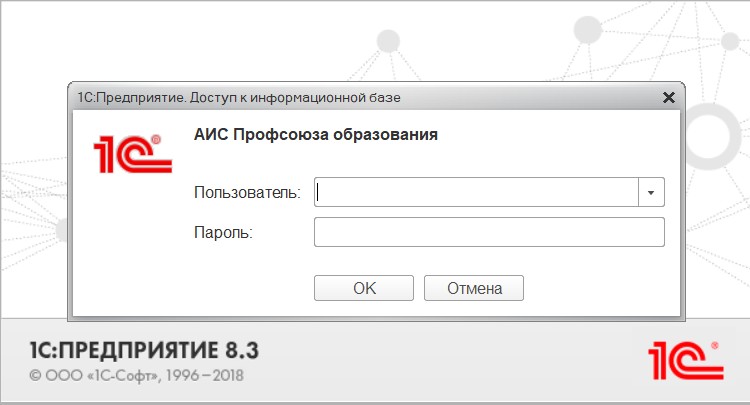 Инструкция
по установке программы 1С Тонкий клиент
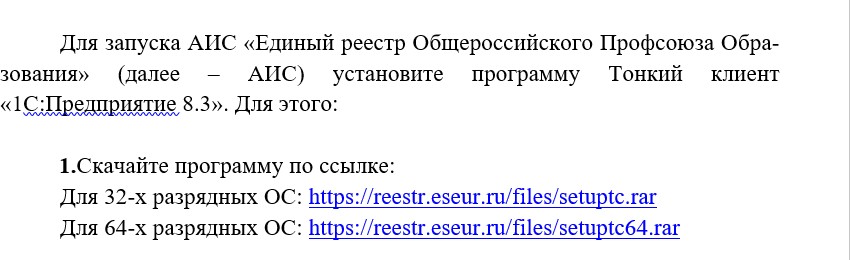 логин и пароль
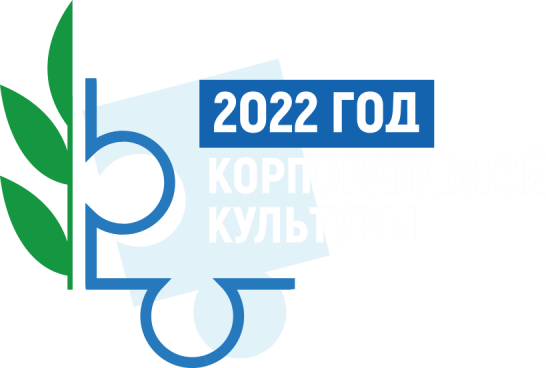 НОРМАТИВНО-СПРАВОЧНАЯ ИНФОРМАЦИЯ
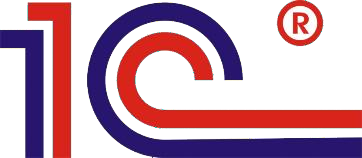 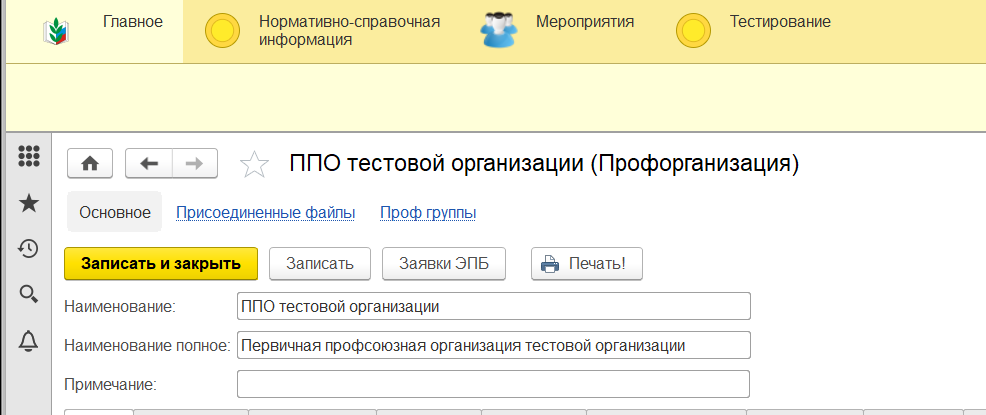 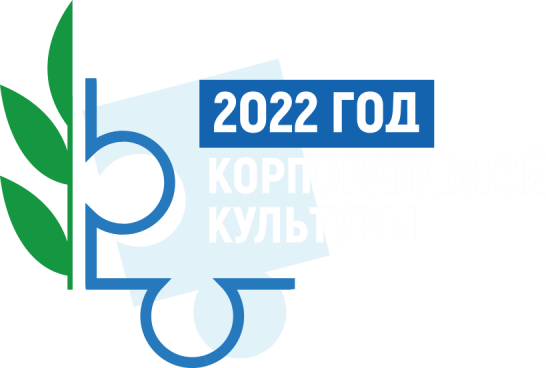 НОРМАТИВНО-СПРАВОЧНАЯ ИНФОРМАЦИЯ
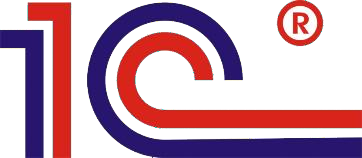 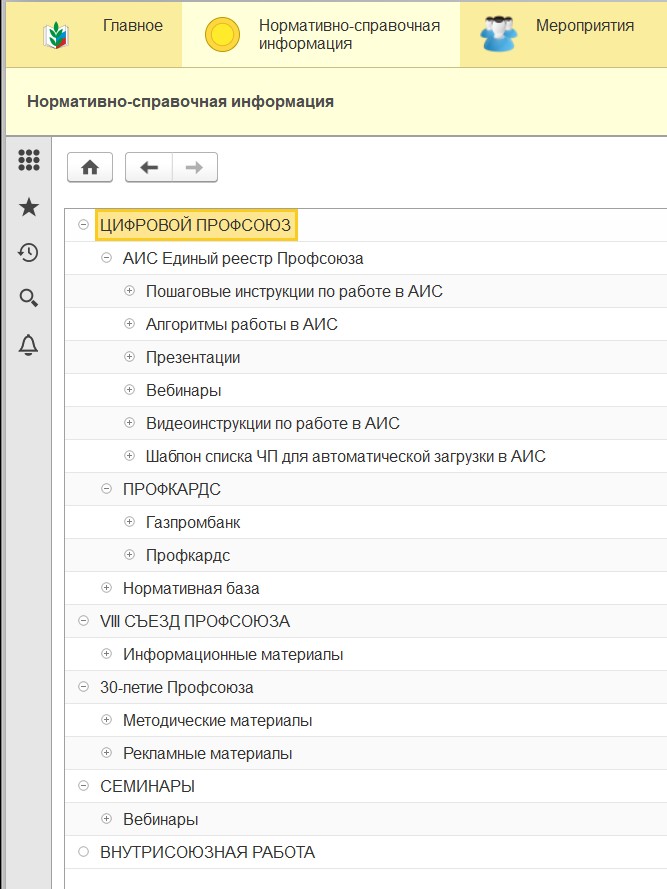 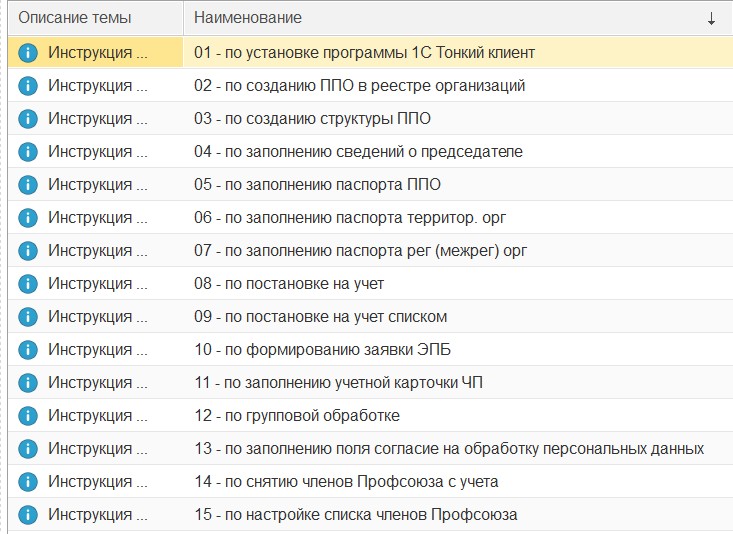 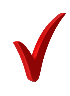 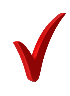 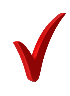 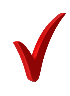 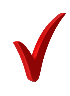 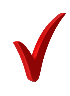 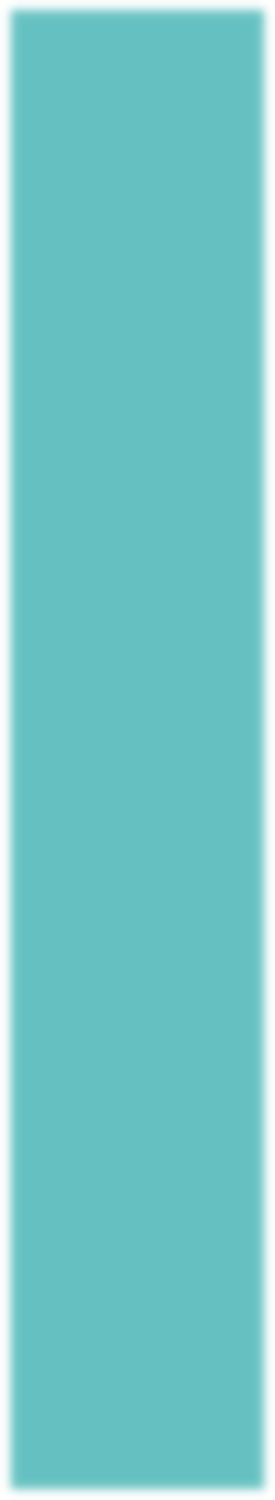 Общий алгоритм работы в АИС
Установка 1С тонкий клиент
Получение логина и пароля
Формирование реестра ТОП
Краткие паспорта организаций Профсоюза
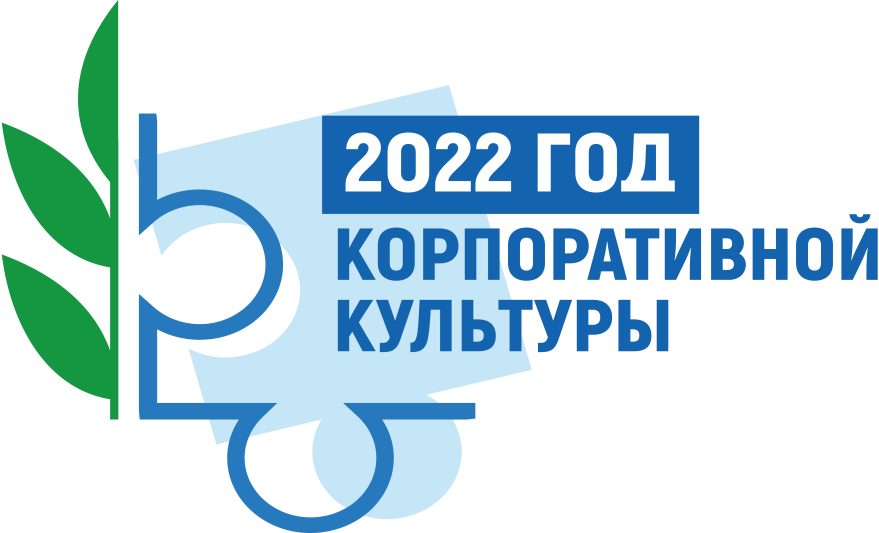 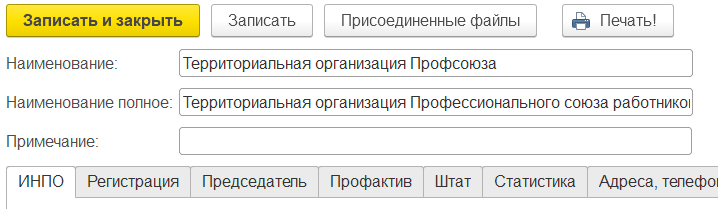 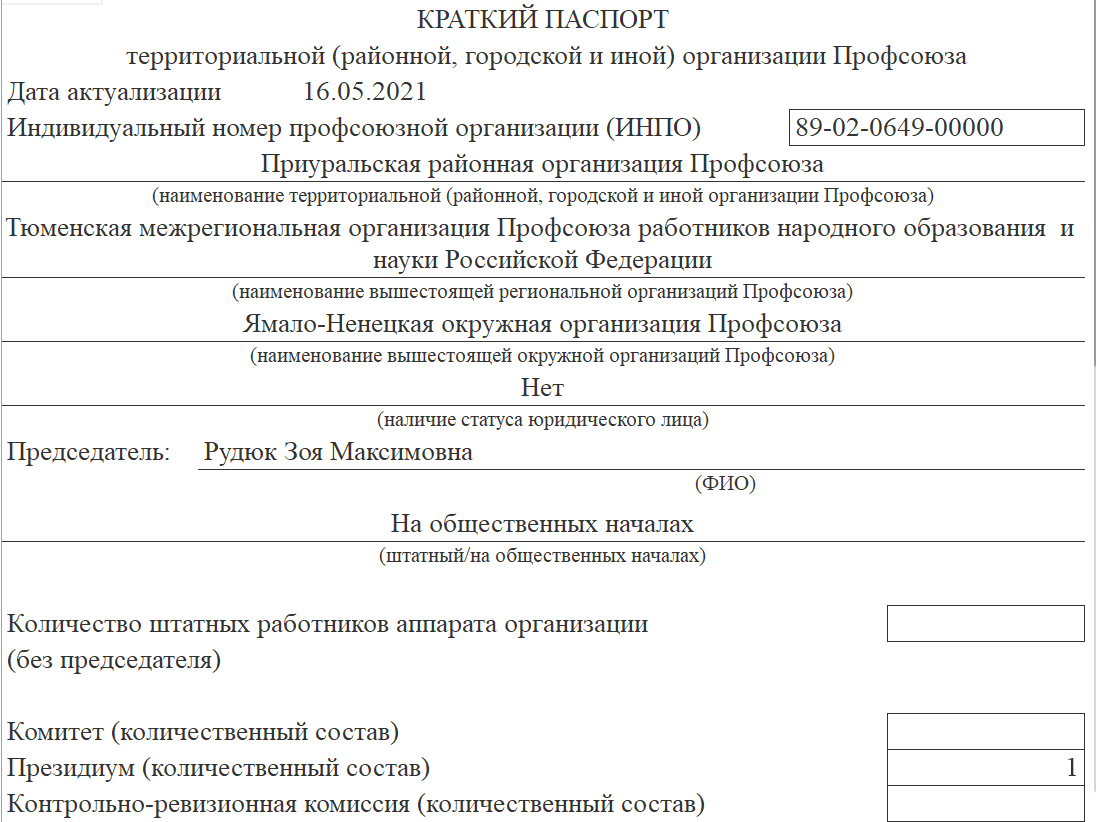 Краткий паспорт организации Профсоюза позволяет получить актуальные данные организации Профсоюза на сегодняшний день без формирования статистических отчетов на определенный период
ПАСПОРТ ПЕРВИЧНОЙ ПРОФСОЮЗНОЙ
ОРГАНИЗАЦИИ
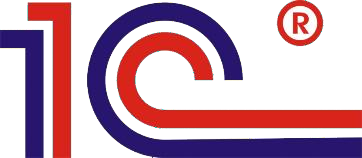 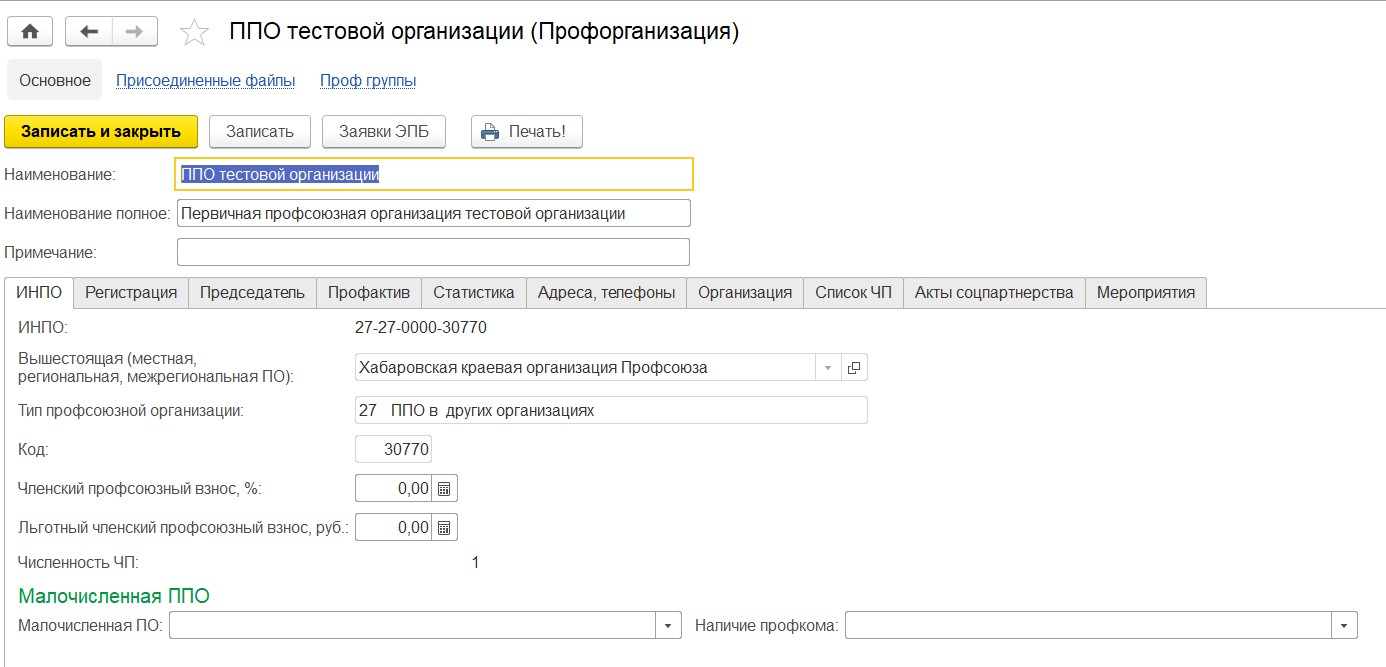 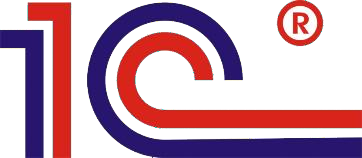 ПАСПОРТ	ППО ВКЛАДКА «РЕГИСТРАЦИЯ»
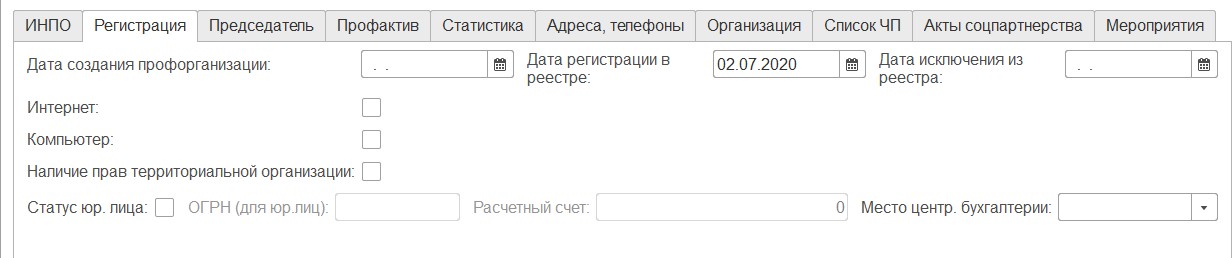 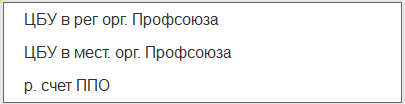 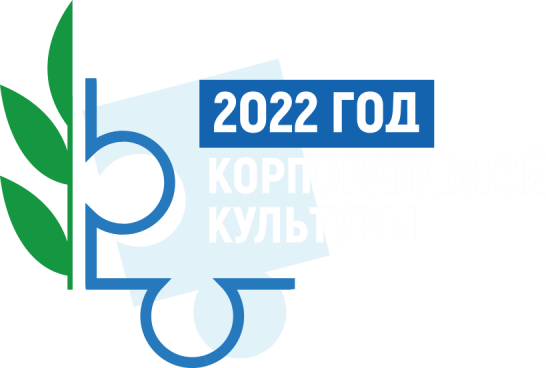 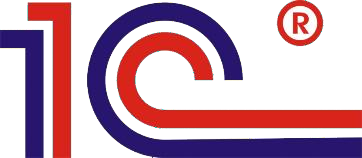 ПАСПОРТ	ППО ВКЛАДКА «ПРЕДСЕДАТЕЛЬ»
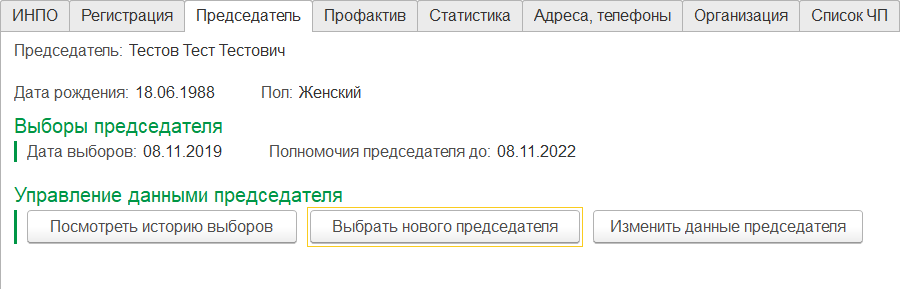 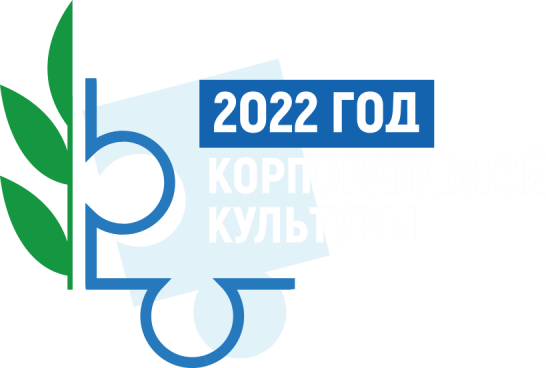 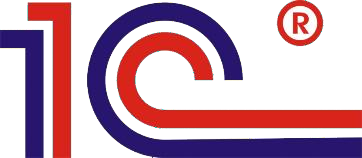 ПАСПОРТ	ППО ВКЛАДКА «ПРЕДСЕДАТЕЛЬ»
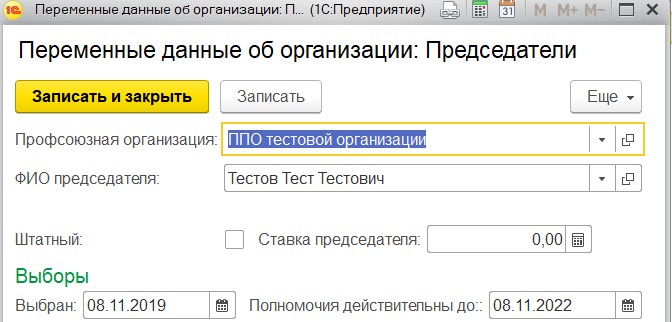 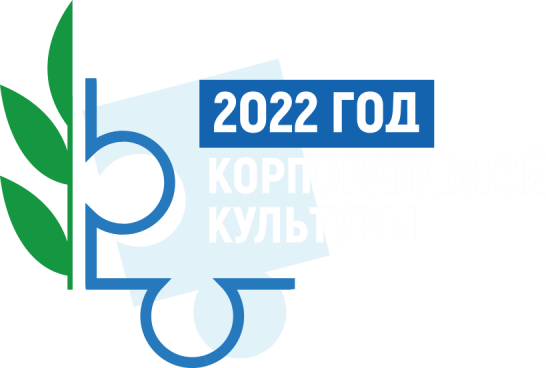 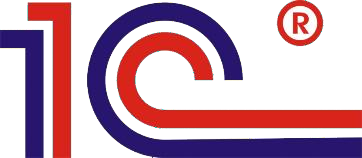 ПАСПОРТ	ППО ВКЛАДКА «ПРОФАКТИВ»
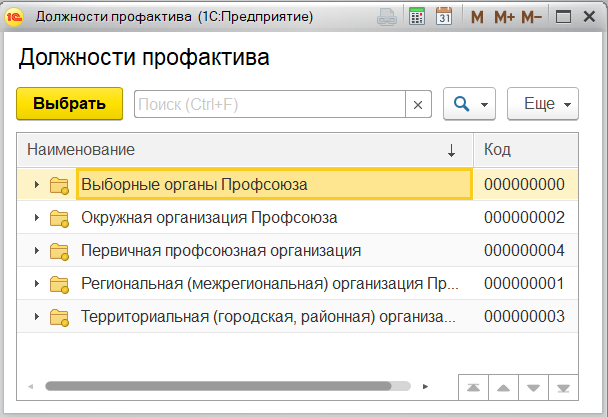 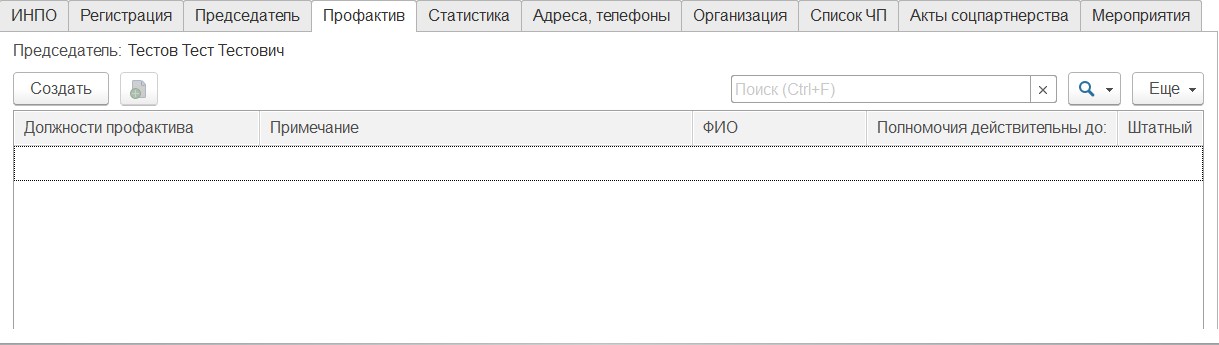 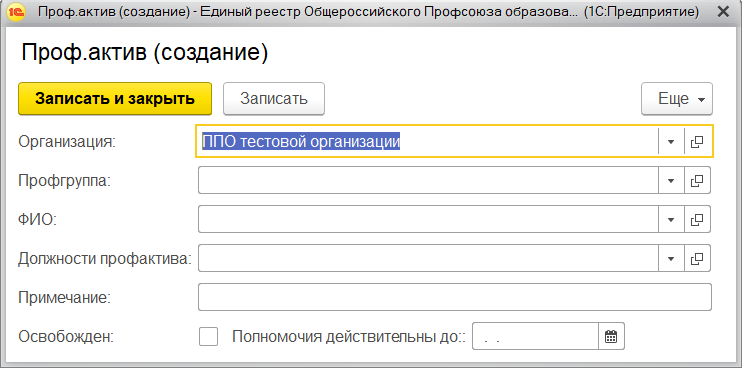 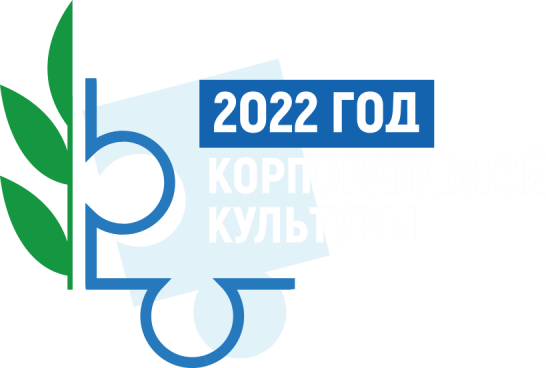 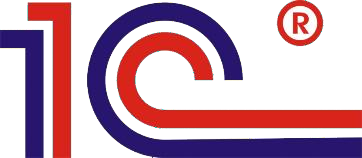 ПАСПОРТ	ППО ВКЛАДКА «ШТАТ»
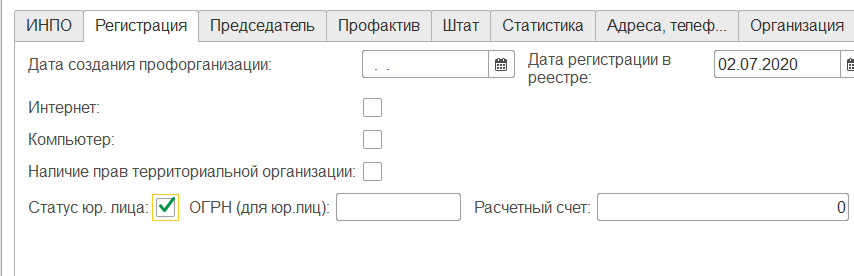 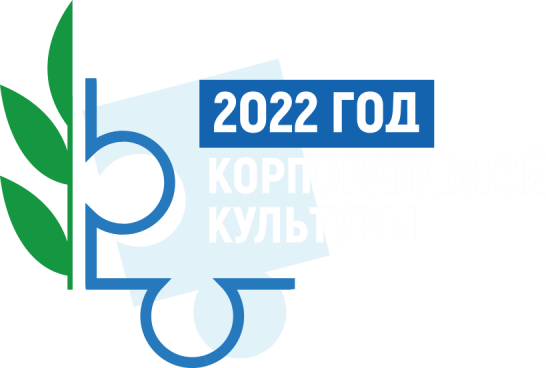 ПАСПОРТ	ППО ВКЛАДКА «ШТАТ»
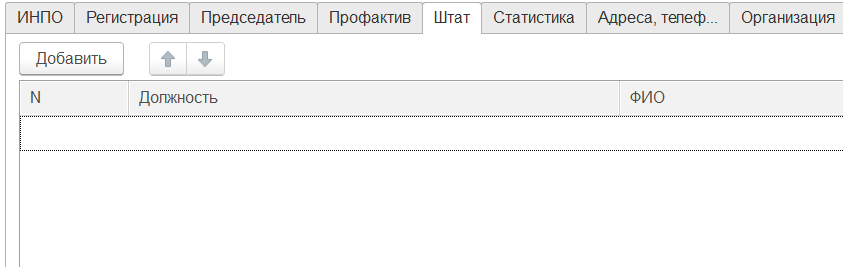 Информация о штатных работниках профсоюзной организации
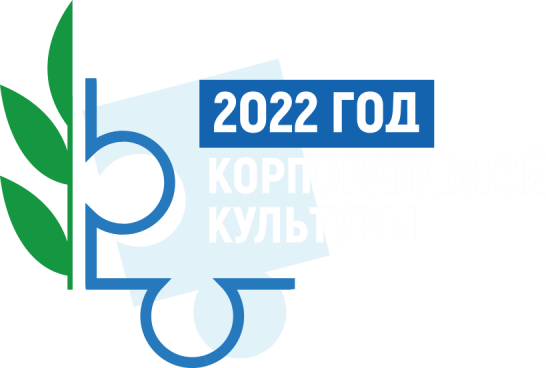 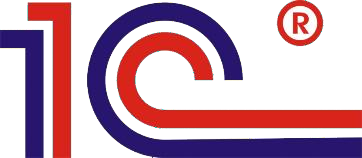 ПАСПОРТ	ППО ВКЛАДКА «ШТАТ»
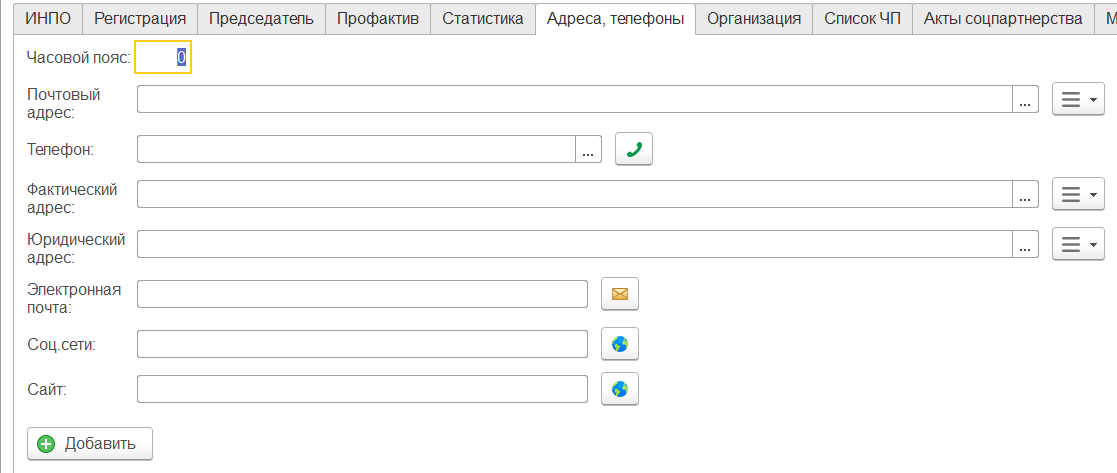 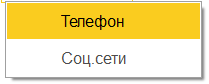 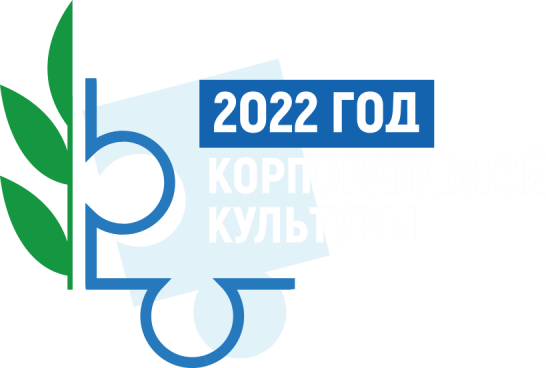 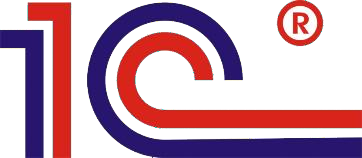 ПАСПОРТ	ППО ВКЛАДКА «ОРГАНИЗАЦИЯ»
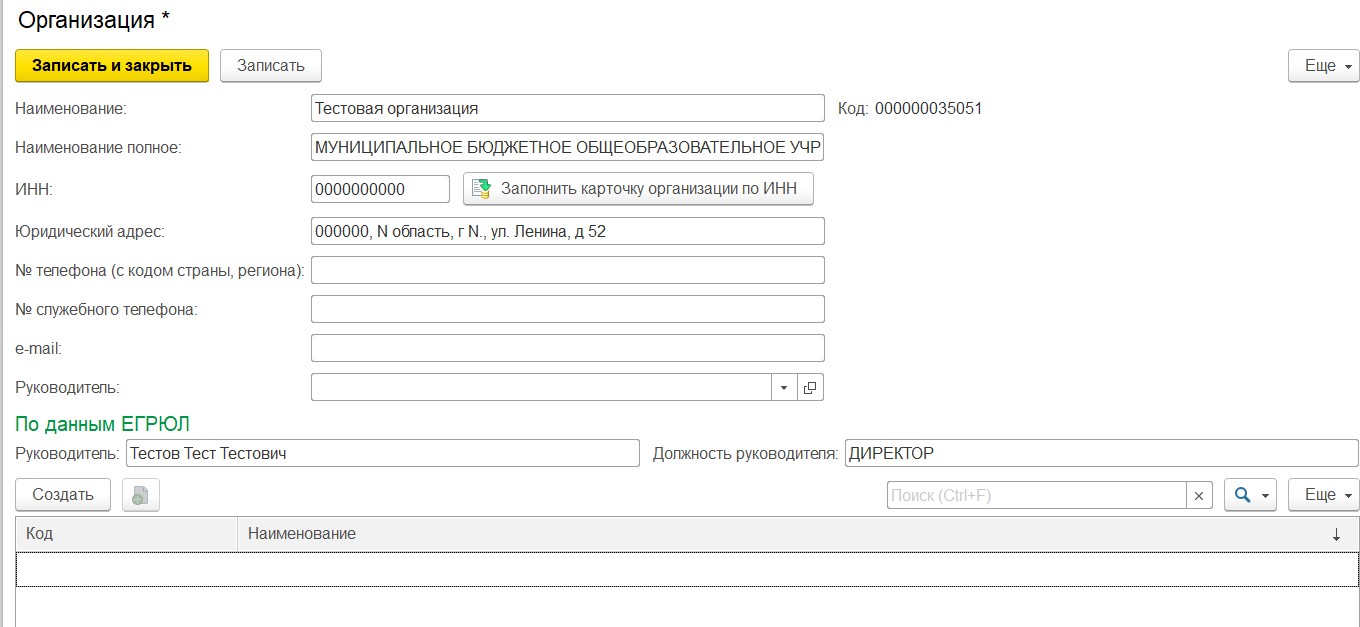 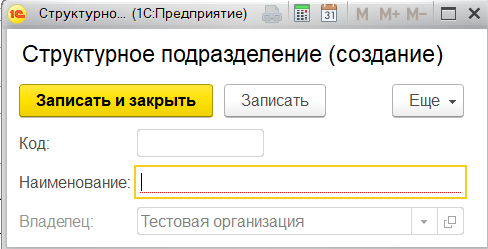 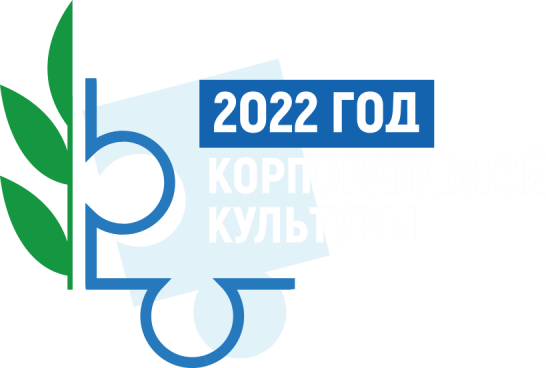 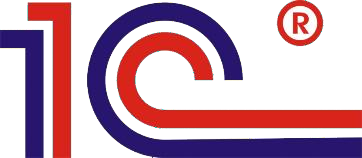 ПАСПОРТ	ППО ВКЛАДКА «ОРГАНИЗАЦИЯ»
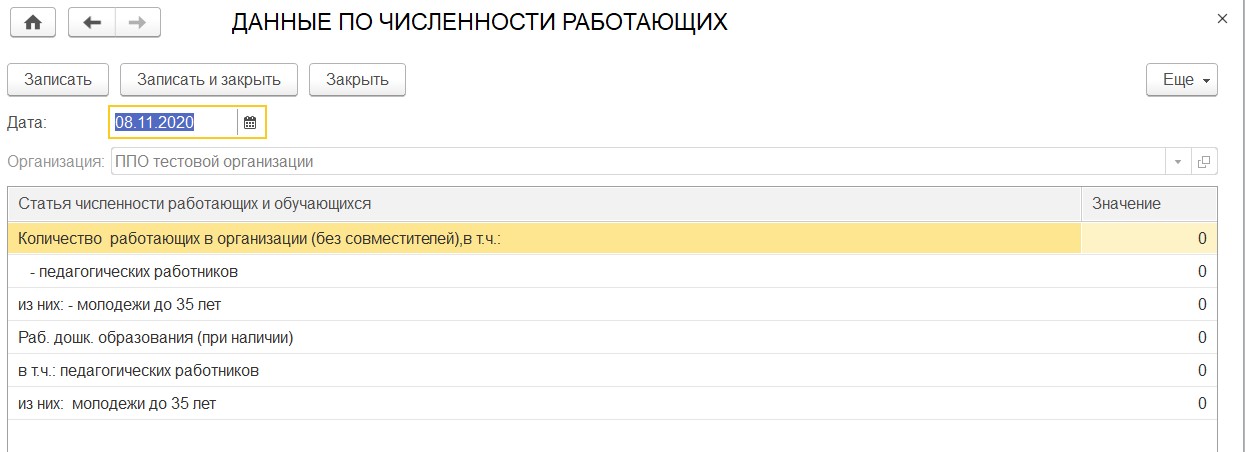 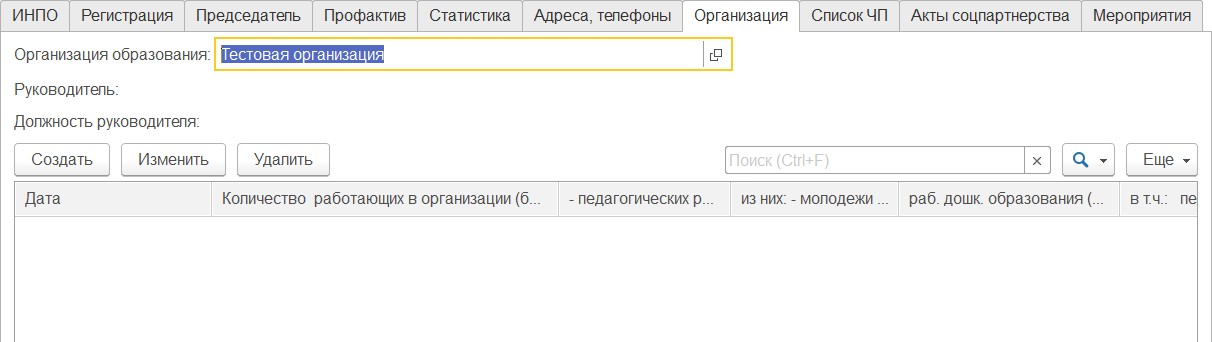 Информация о работающих или обучающихся в
образовательной организации
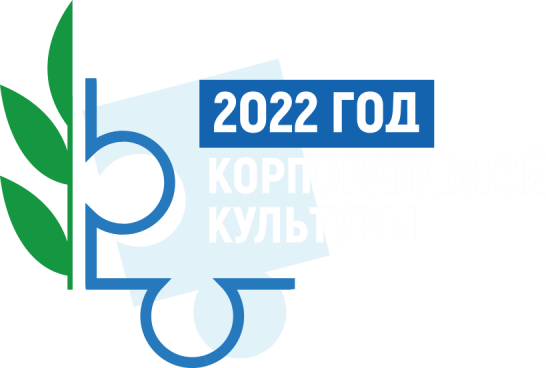 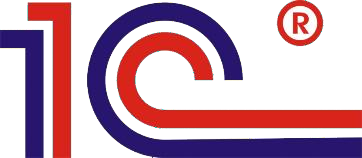 ПАСПОРТ	ППО ВКЛАДКА «ОРГАНИЗАЦИЯ»
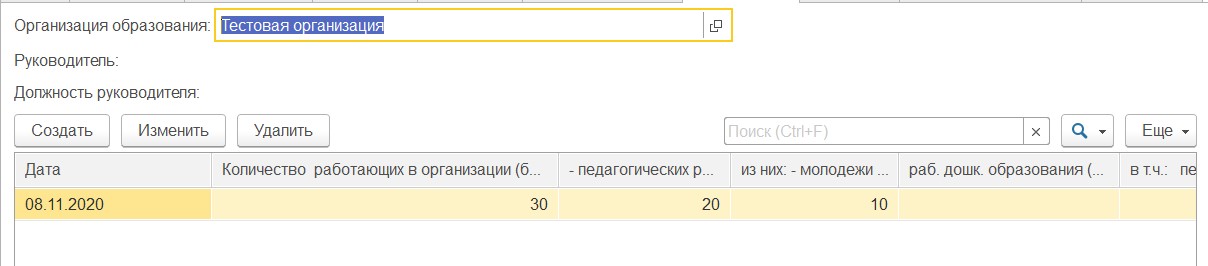 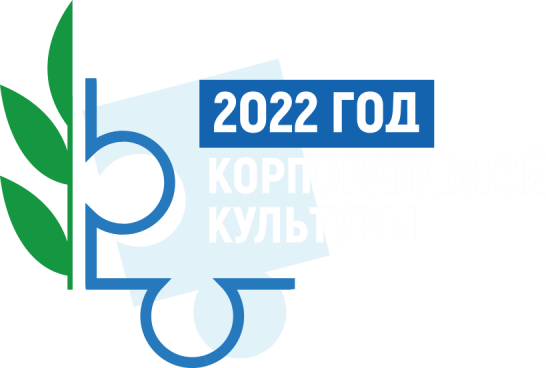 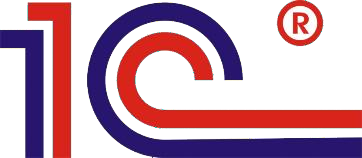 ПАСПОРТ	ППО ВКЛАДКА «СПИСОК ЧП»
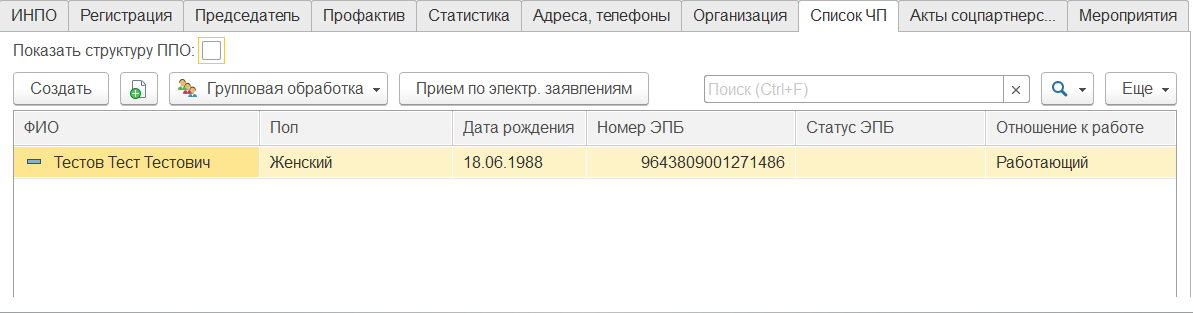 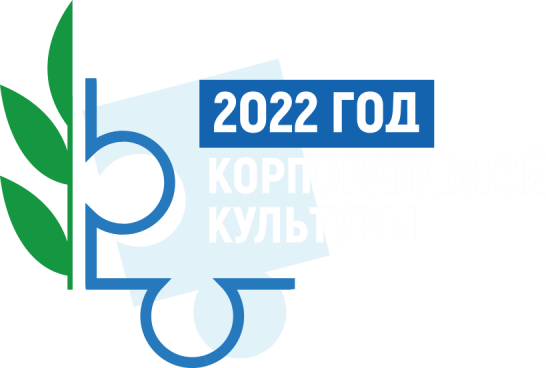 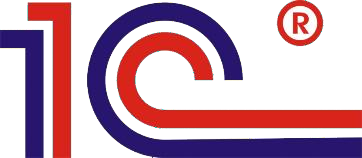 ПАСПОРТ	ППО ВКЛАДКА «СПИСОК ЧП»
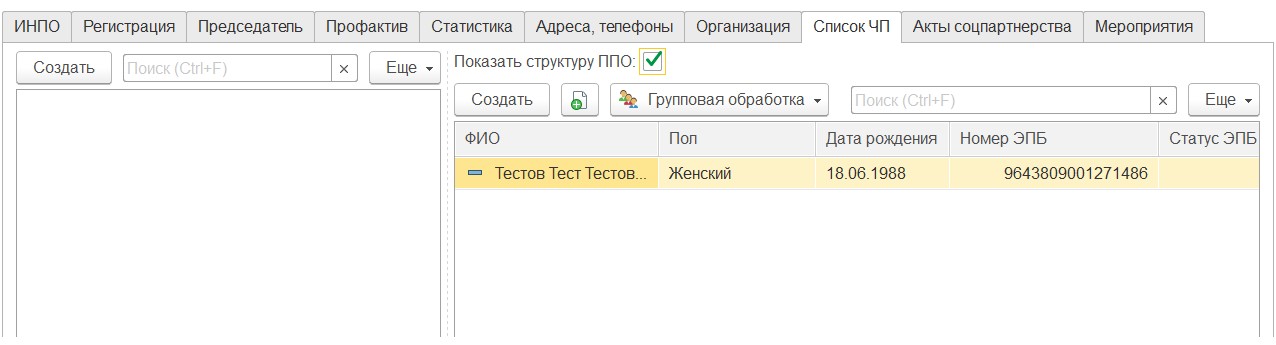 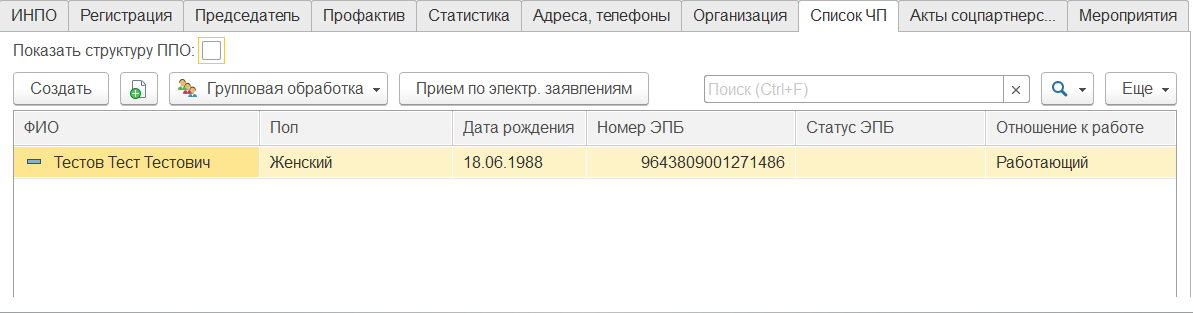 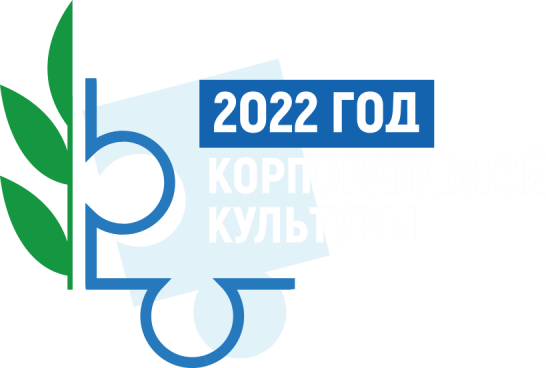 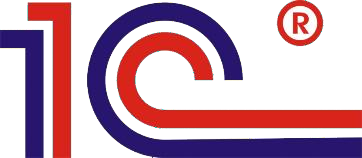 ПАСПОРТ	ППО ВКЛАДКА «СПИСОК ЧП»
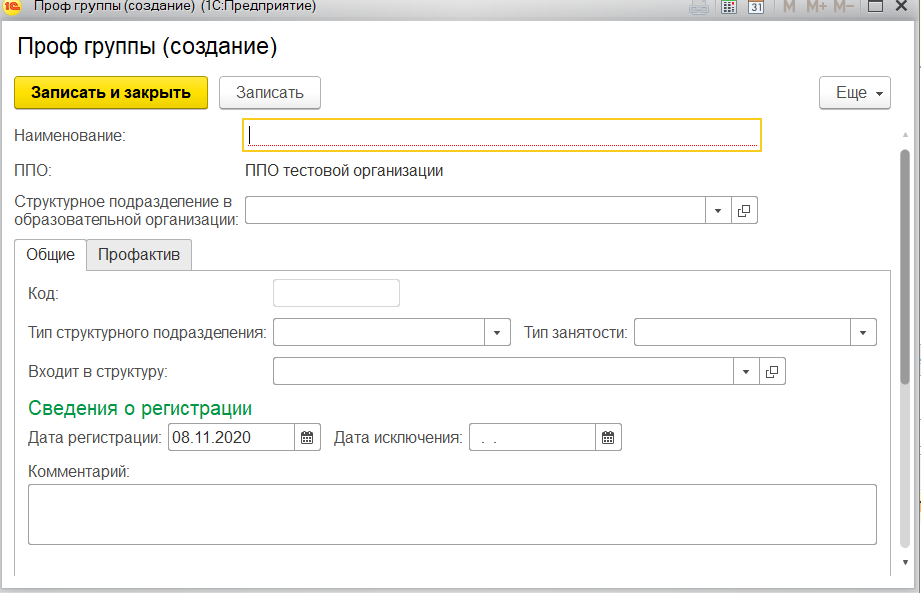 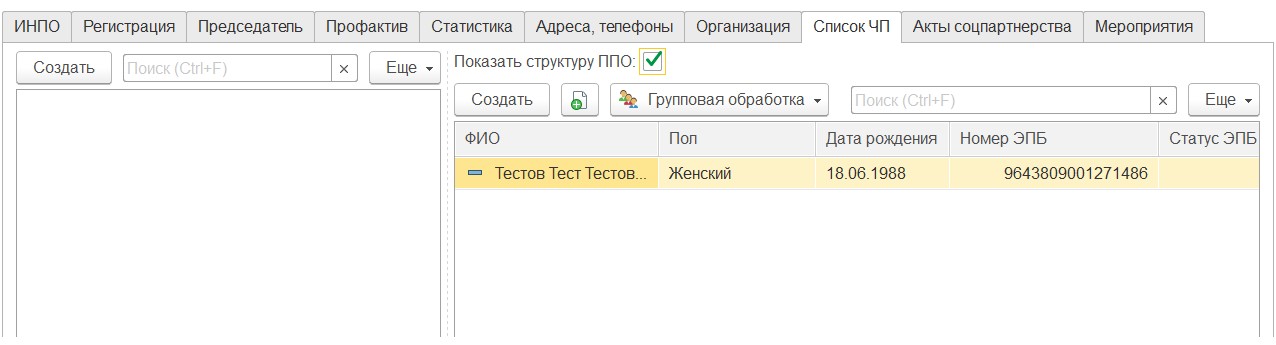 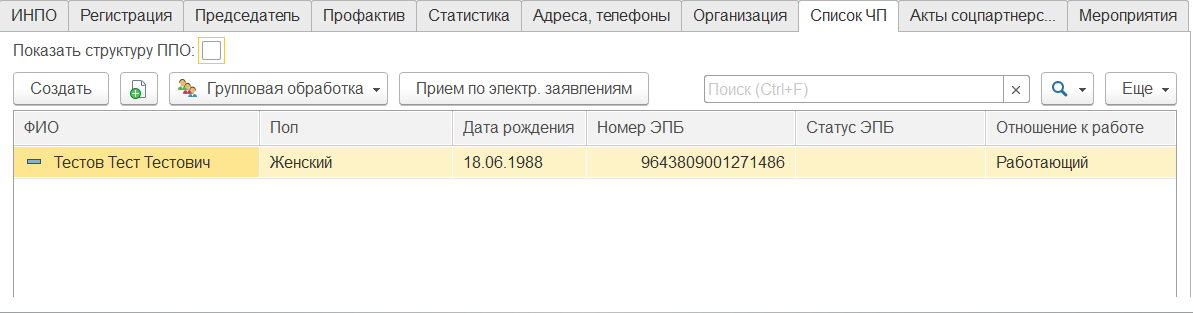 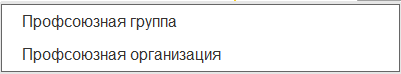 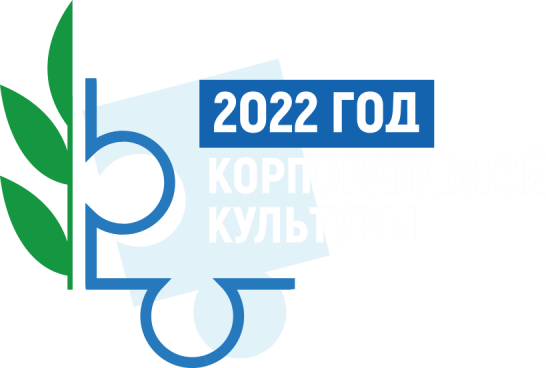 ПАСПОРТ	ППО ВКЛАДКА «СПИСОК ЧП»
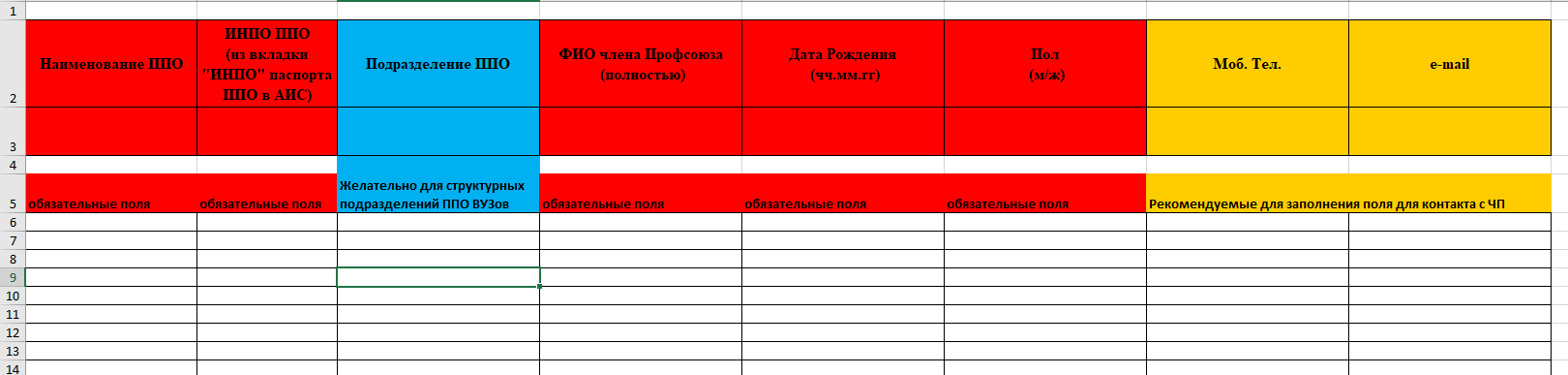 постановка на учет членов Профсоюза СПИСКОМ
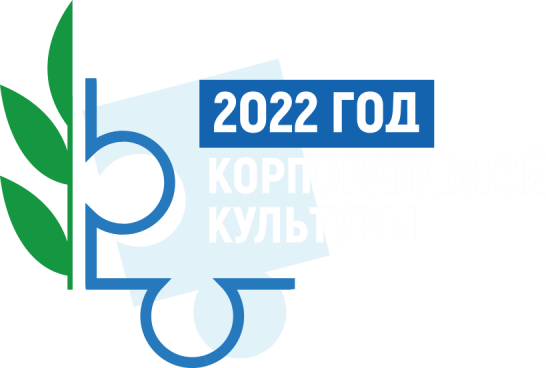 ПАСПОРТ	ППО ВКЛАДКА «СПИСОК ЧП»
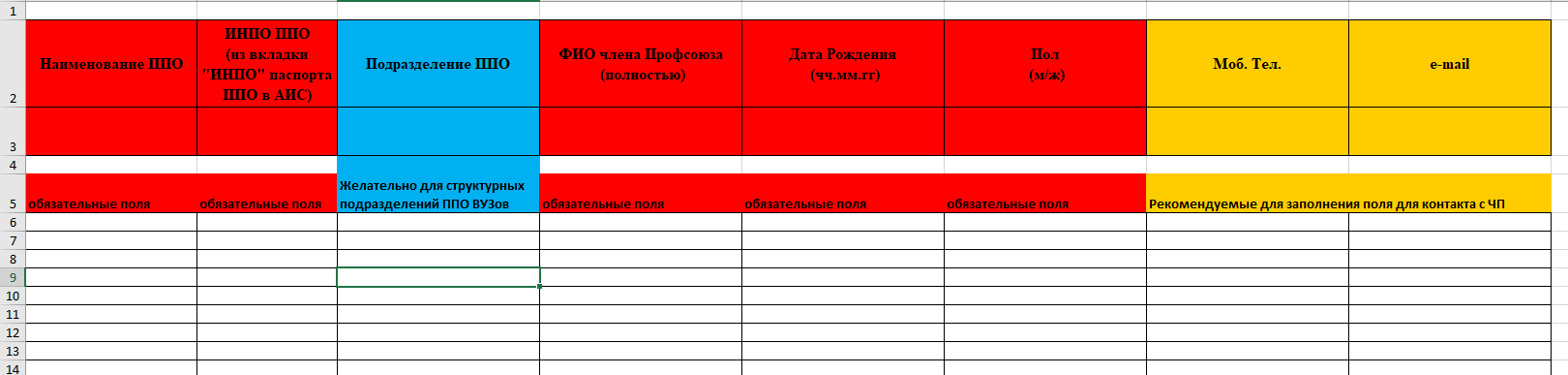 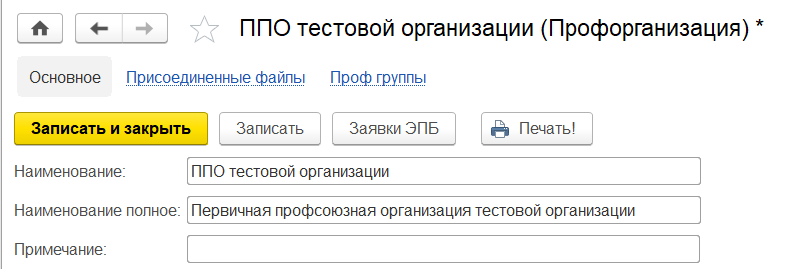 постановка на учет членов Профсоюза СПИСКОМ
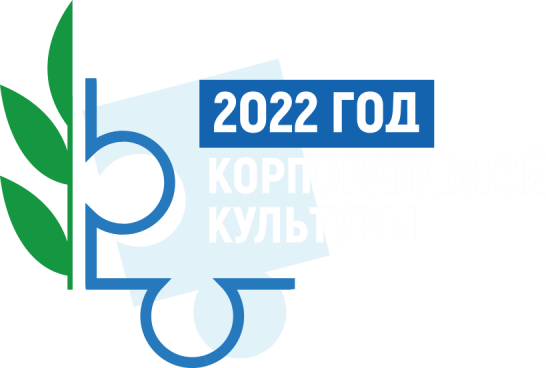 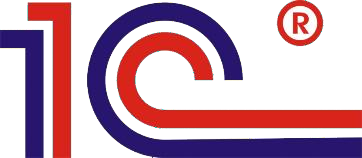 УЧЕТНАЯ КАРТОЧКА ЧЛЕНА ПРОФСОЮЗА
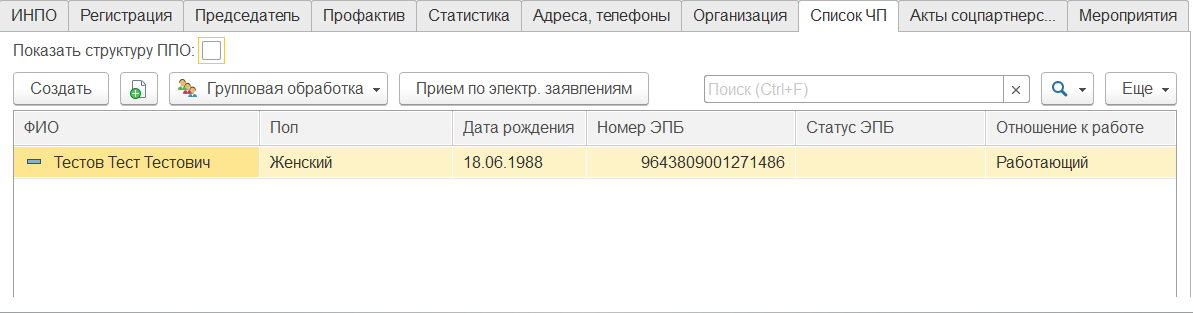 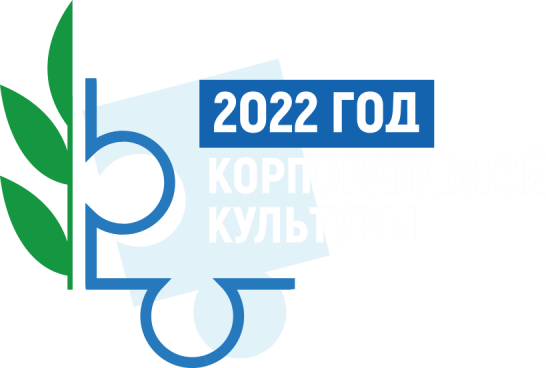 УЧЕТНАЯ КАРТОЧКА ЧЛЕНА ПРОФСОЮЗА
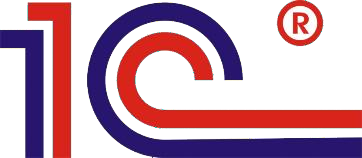 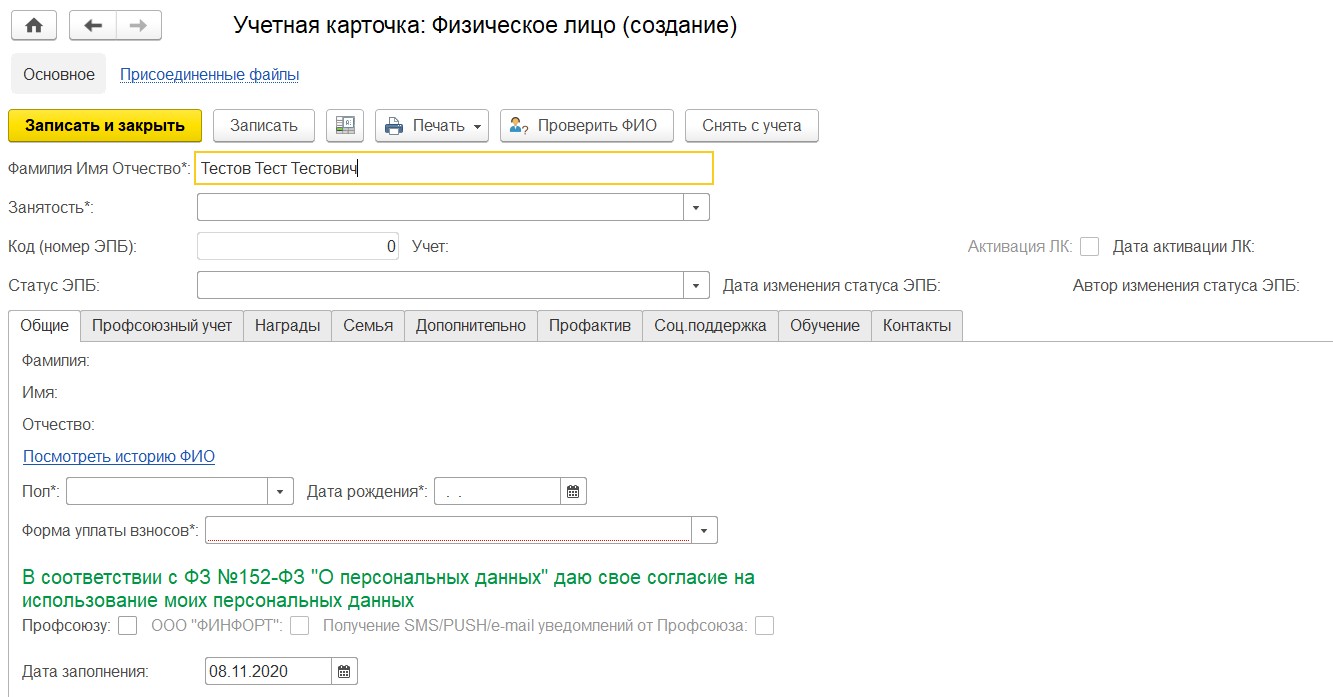 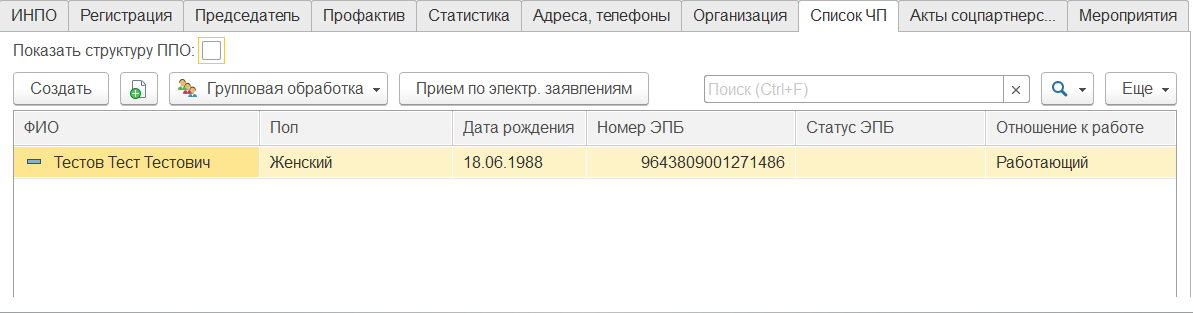 УЧЕТНАЯ КАРТОЧКА ЧЛЕНА ПРОФСОЮЗА
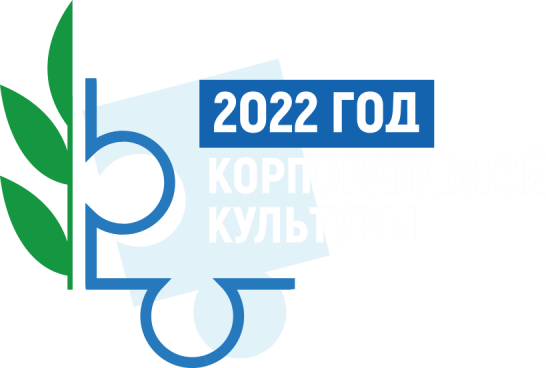 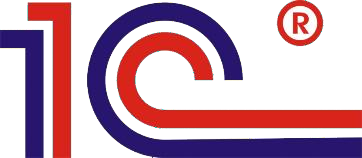 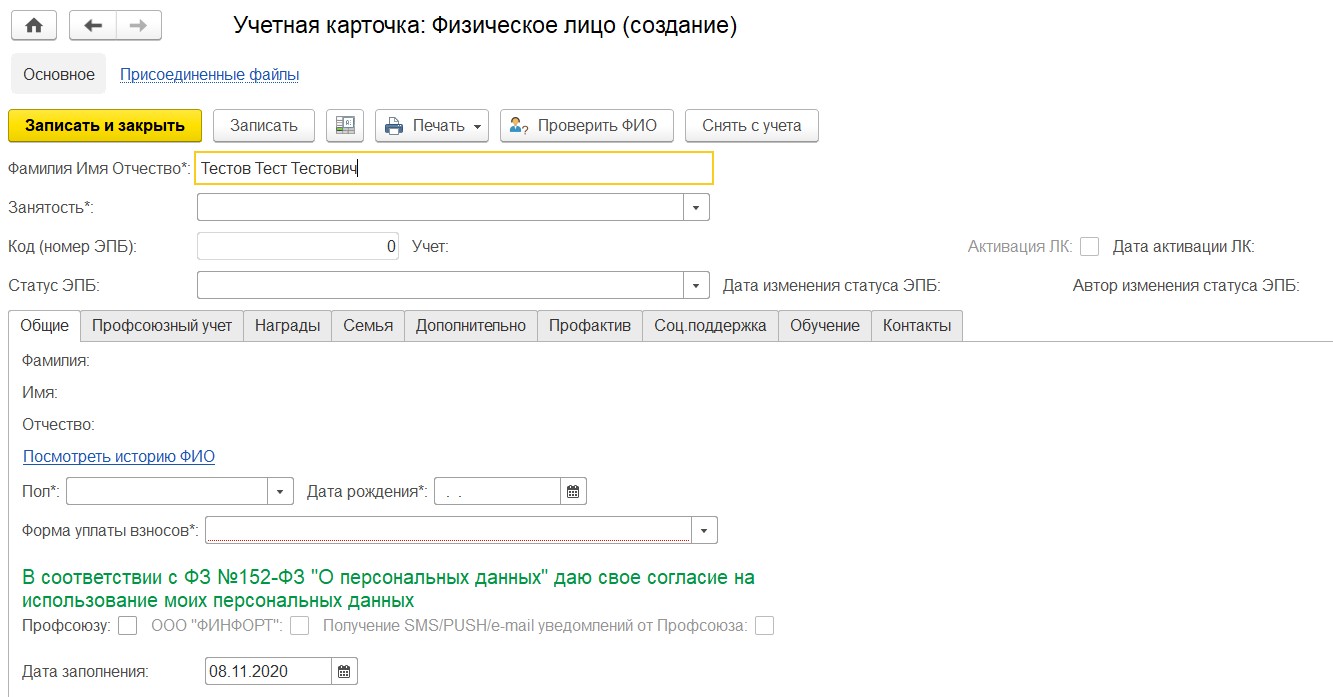 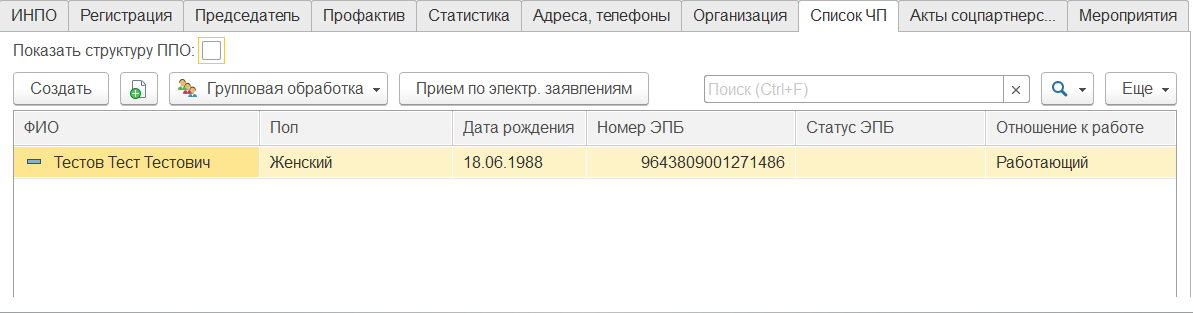 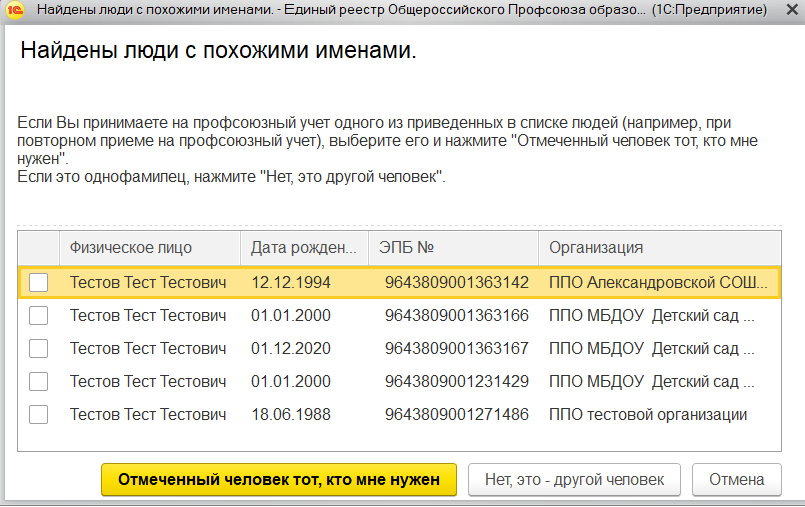 УЧЕТНАЯ КАРТОЧКА ЧЛЕНА ПРОФСОЮЗА
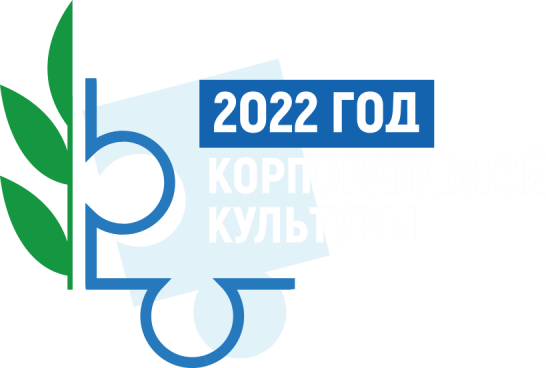 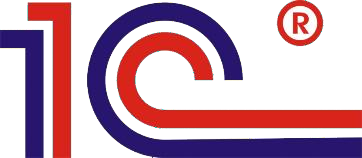 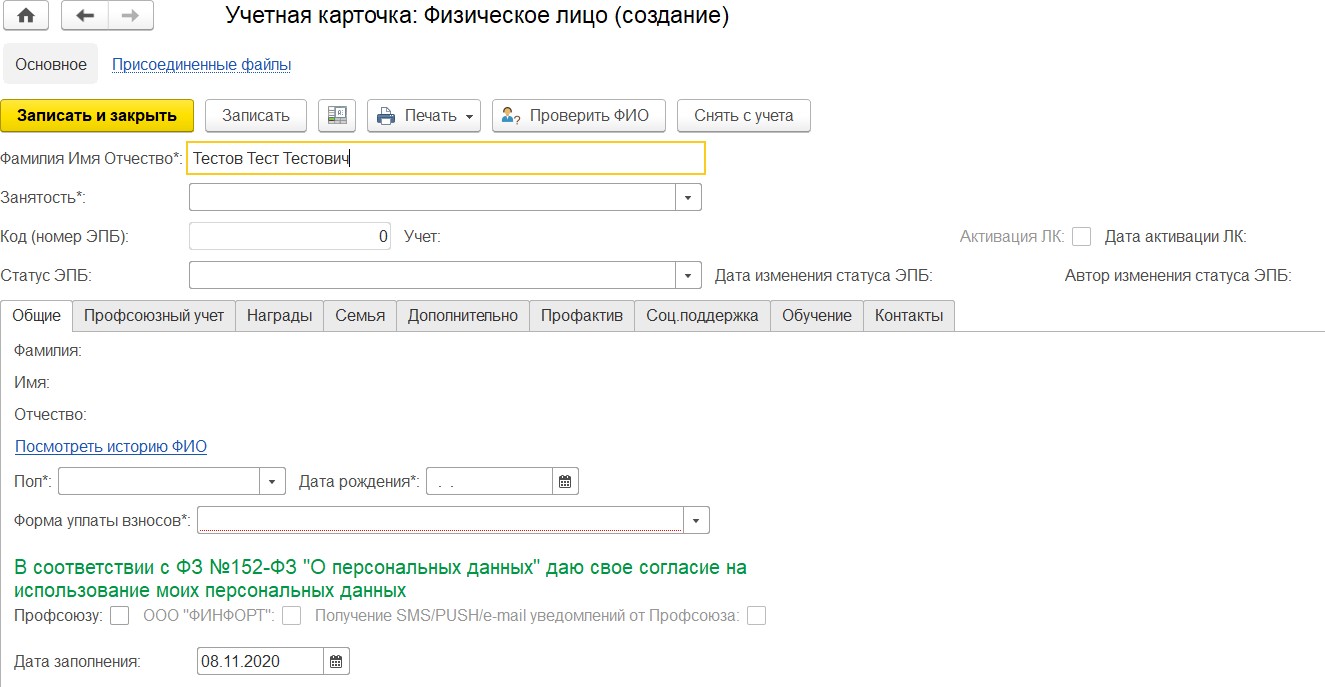 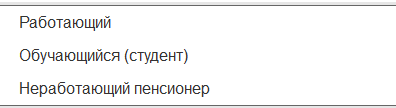 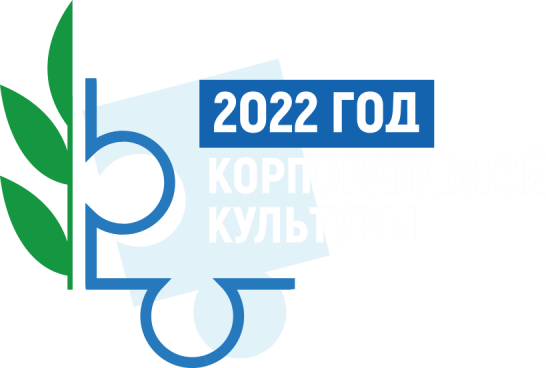 УЧЕТНАЯ КАРТОЧКА ЧЛЕНА ПРОФСОЮЗА
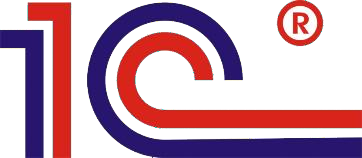 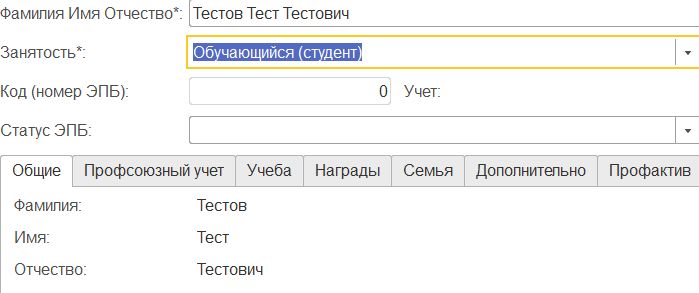 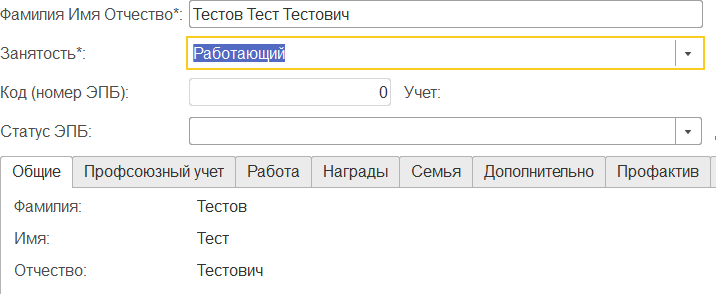 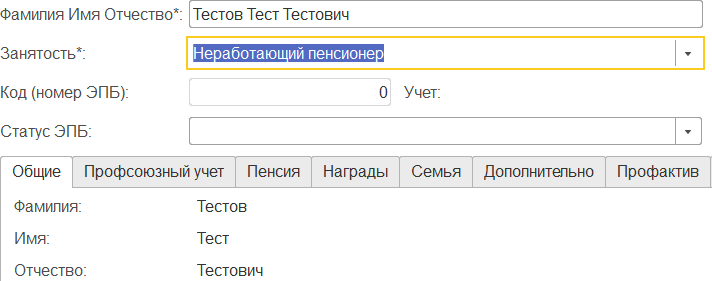 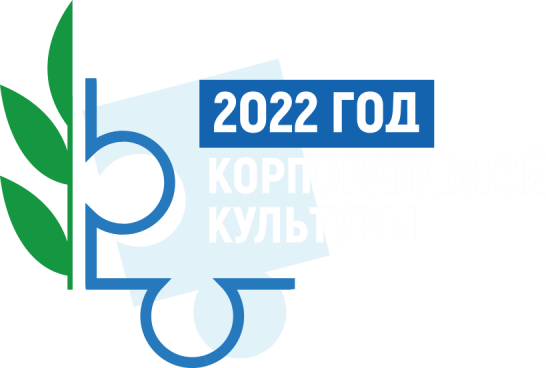 УЧЕТНАЯ КАРТОЧКА ЧЛЕНА ПРОФСОЮЗА
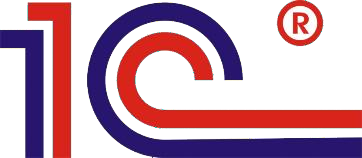 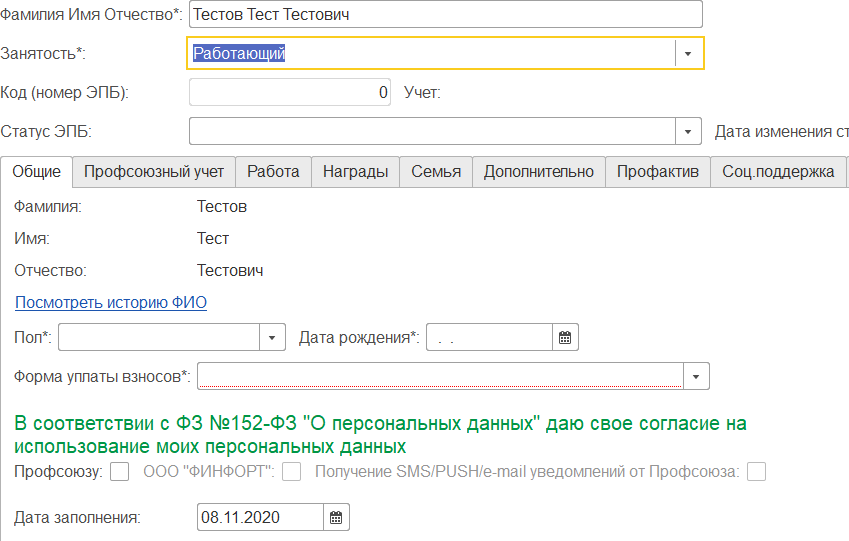 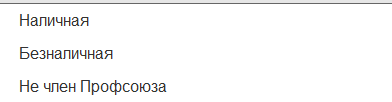 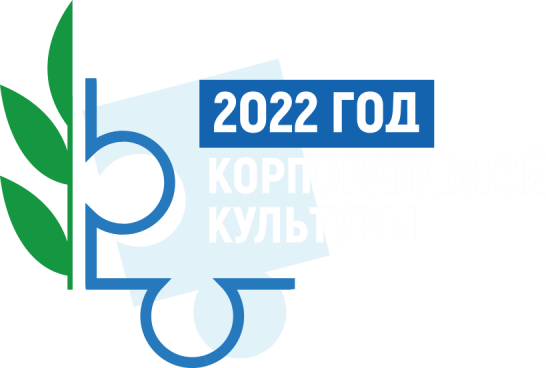 УЧЕТНАЯ КАРТОЧКА ЧЛЕНА ПРОФСОЮЗА
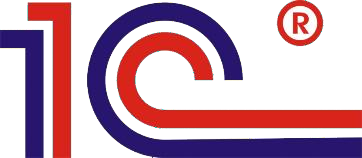 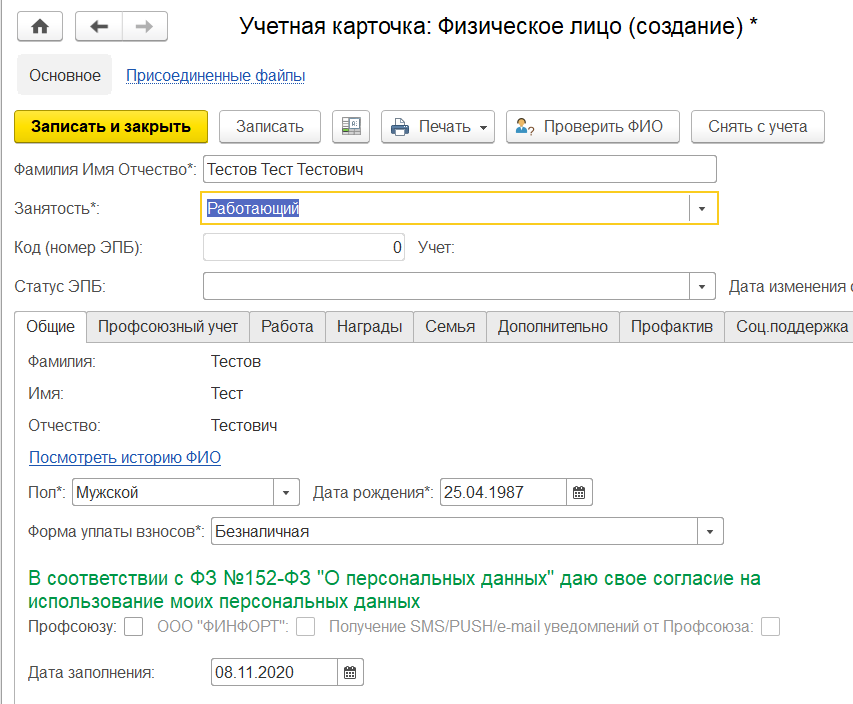 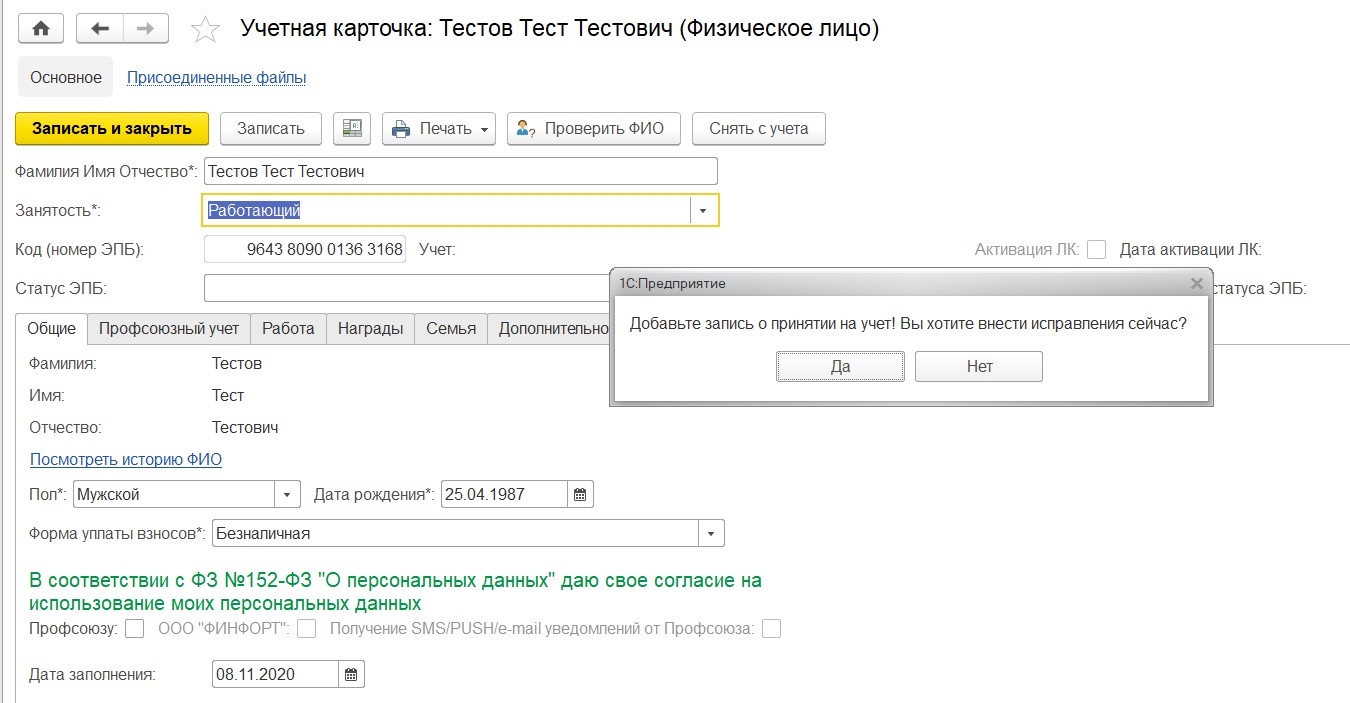 УЧЕТНАЯ КАРТОЧКА ЧЛЕНА ПРОФСОЮЗА
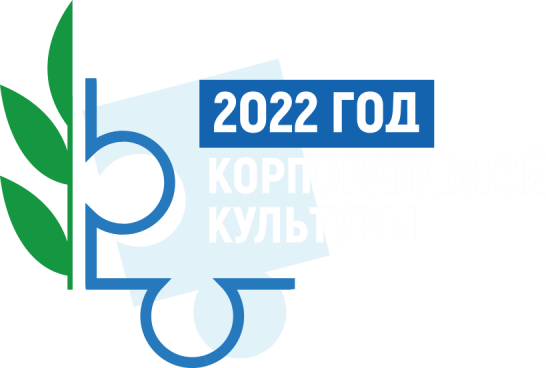 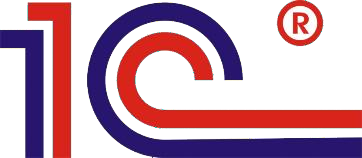 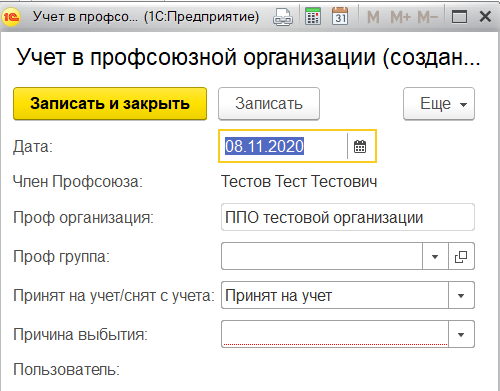 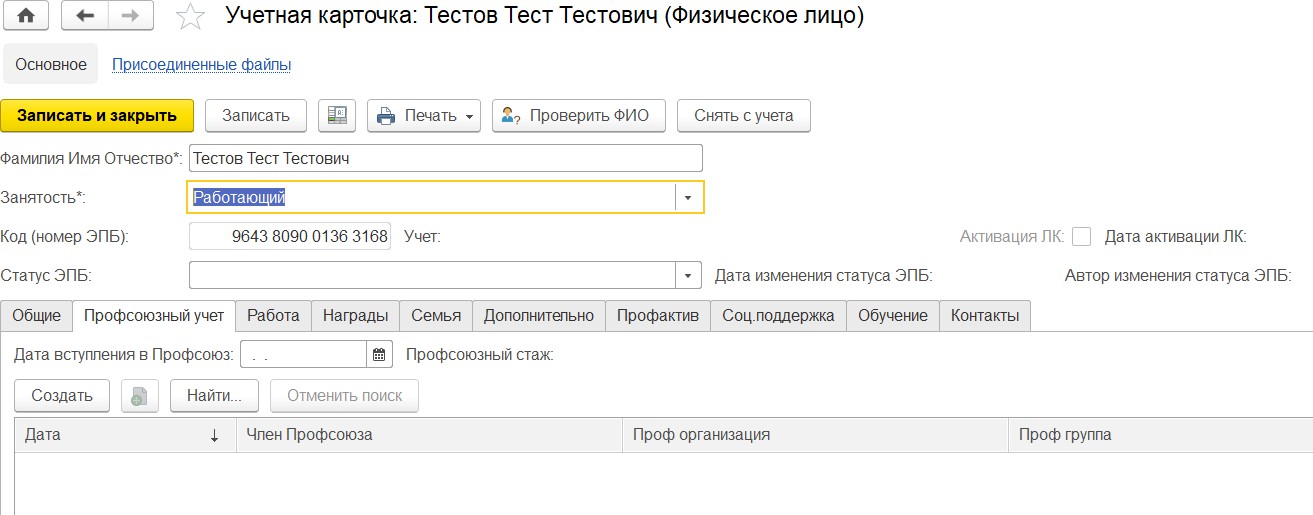 УЧЕТНАЯ КАРТОЧКА ЧЛЕНА ПРОФСОЮЗА
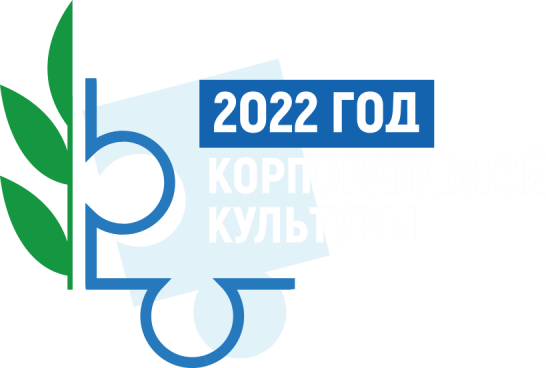 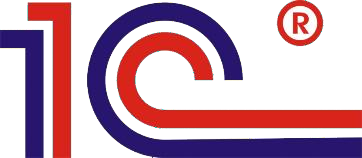 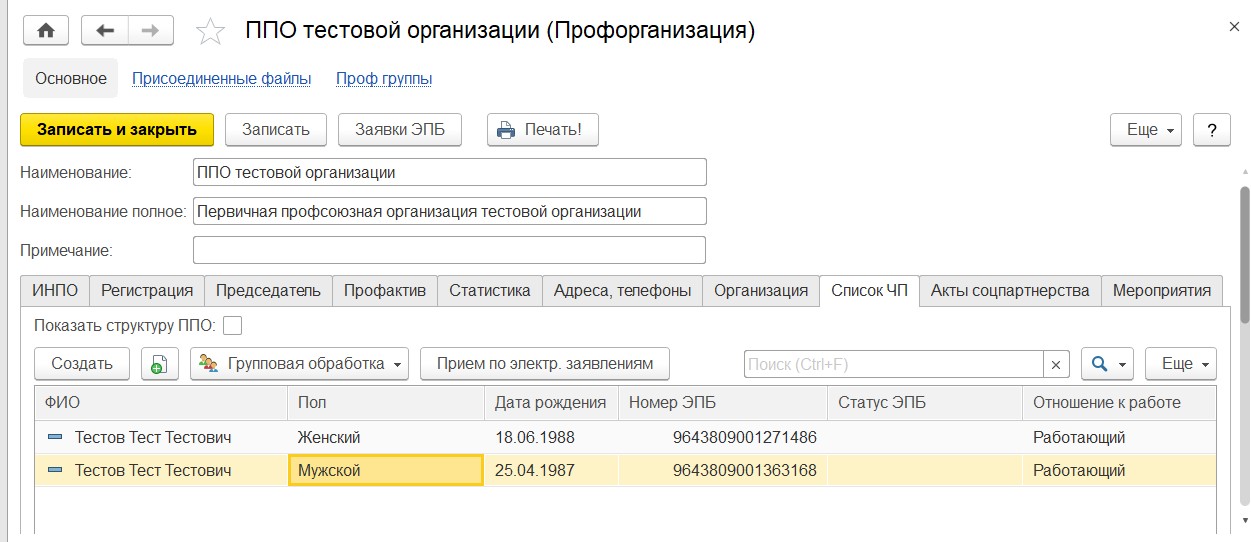 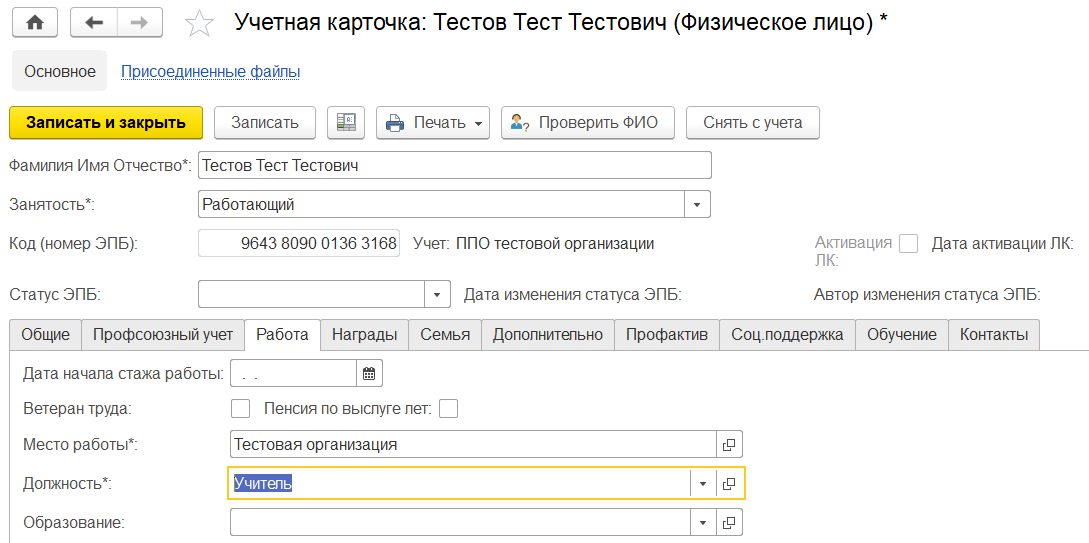 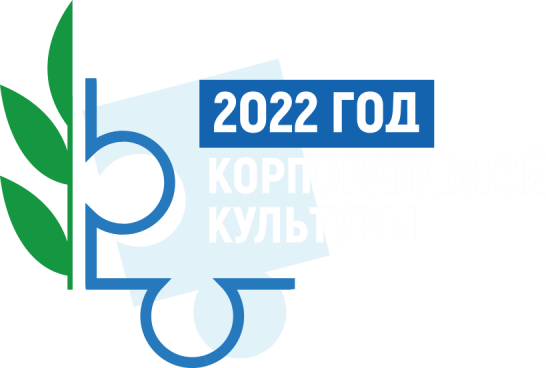 УЧЕТНАЯ КАРТОЧКА ЧЛЕНА ПРОФСОЮЗА
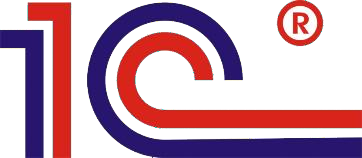 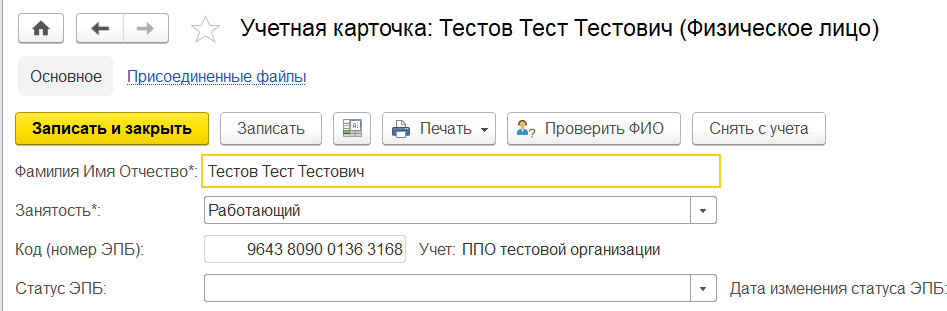 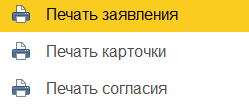 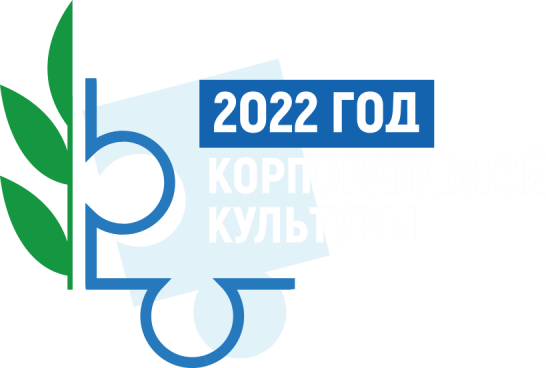 УЧЕТНАЯ КАРТОЧКА ЧЛЕНА ПРОФСОЮЗА
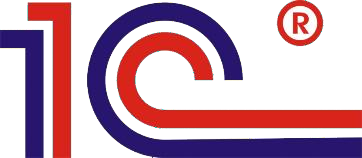 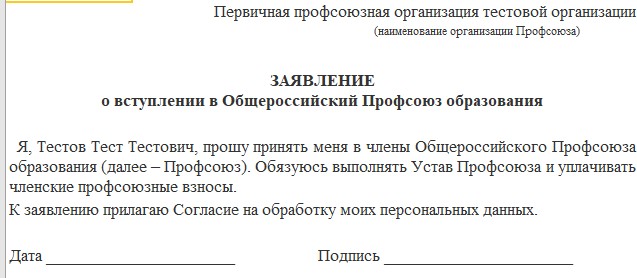 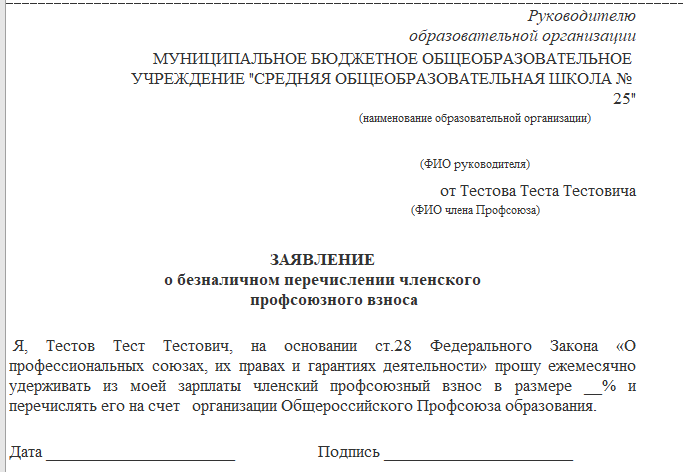 можно
распечатать из АИС
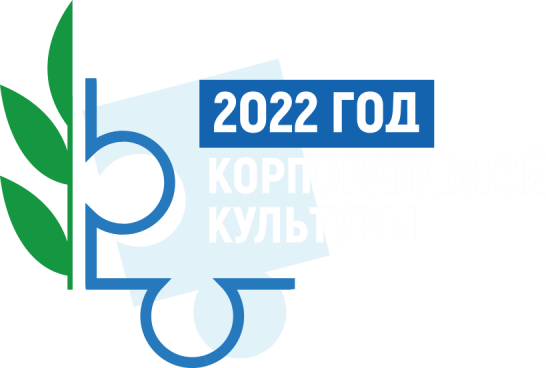 СОГЛАСИЕ НА ОБРАБОТКУ ПЕРСОНАЛЬНЫХ ДАННЫХ
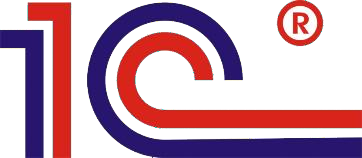 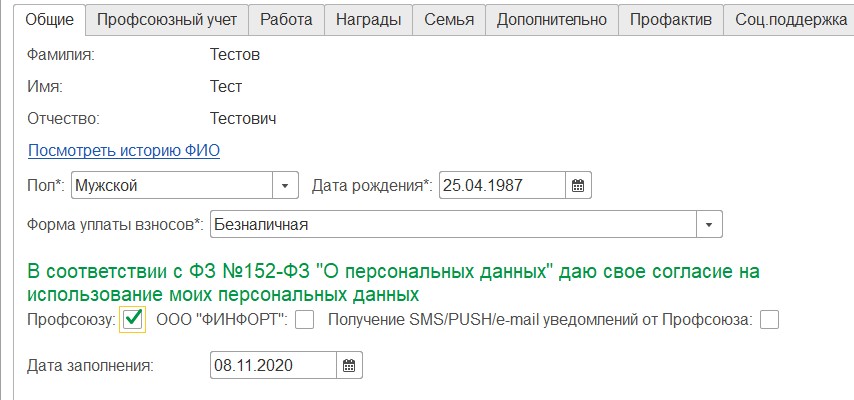 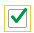 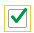 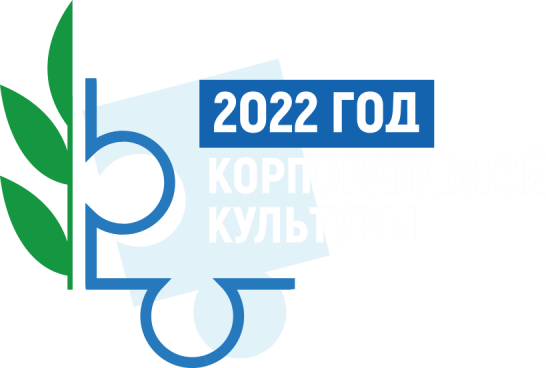 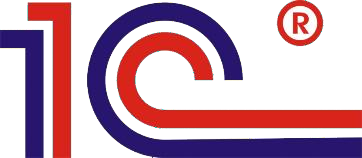 ВЫПУСК	ЭПБ
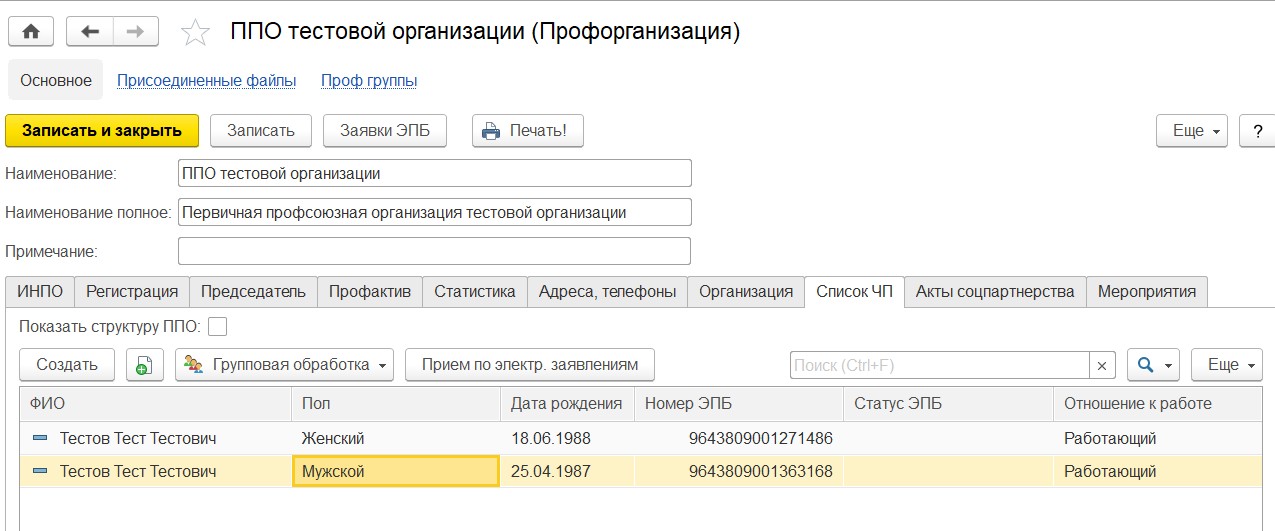 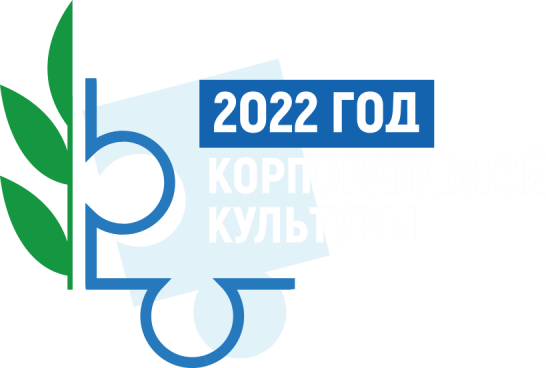 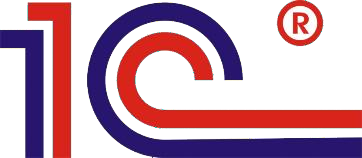 СТАТУС ЭПБ
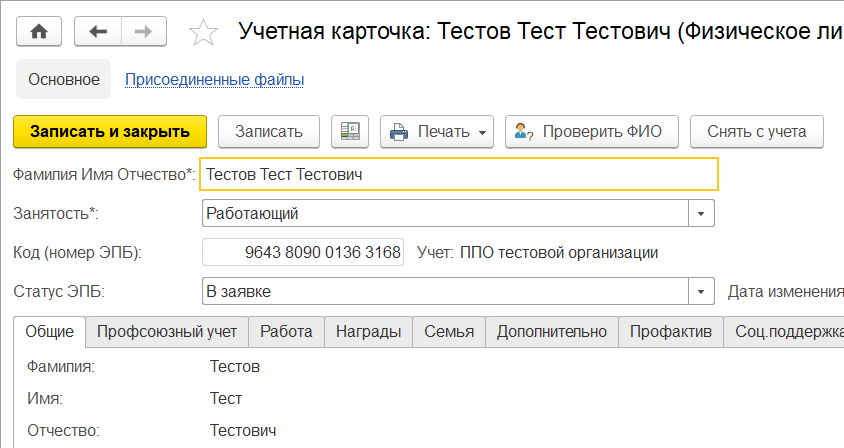 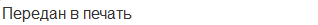 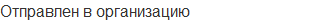 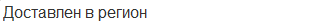 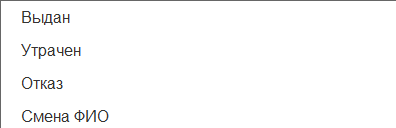 Отчеты о работе
организаций Профсоюза в АИС
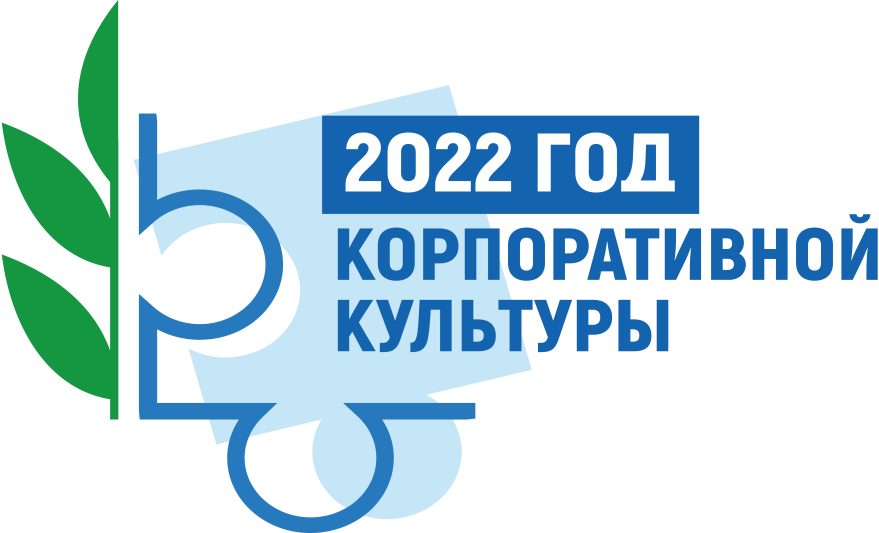 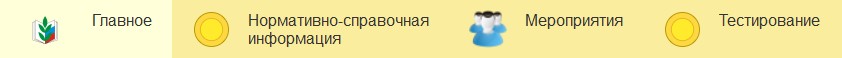 Отчеты
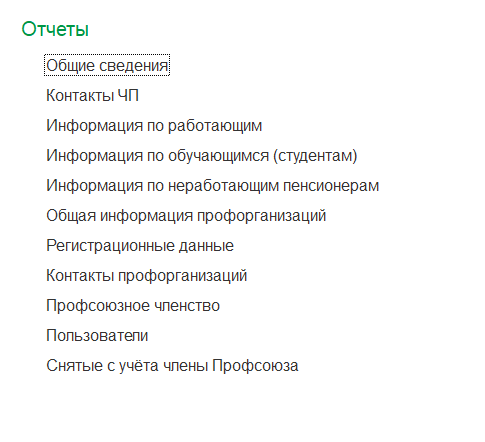 Отчеты в АИС позволяют получить актуальную информацию о членах Профсоюза, об организациях Профсоюза
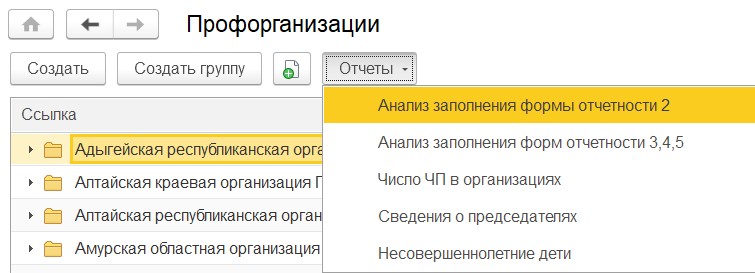 Отчетность
организаций Профсоюза
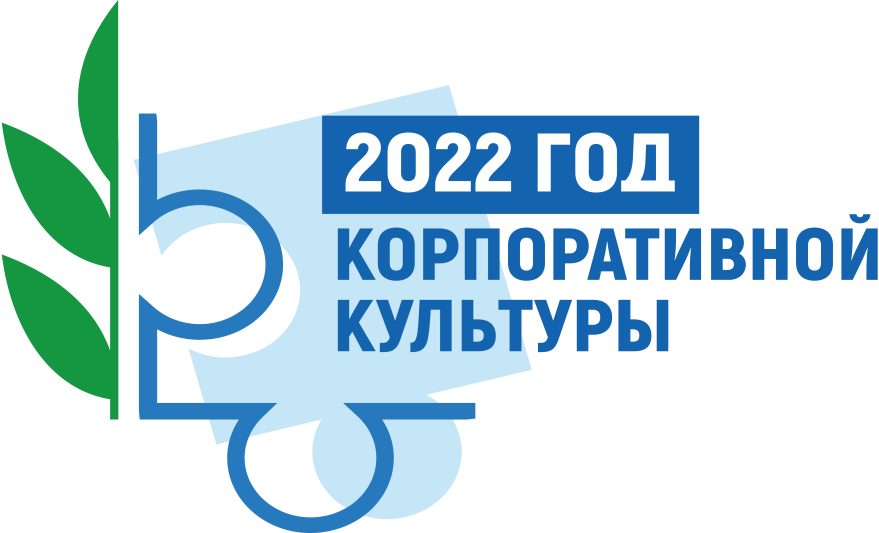 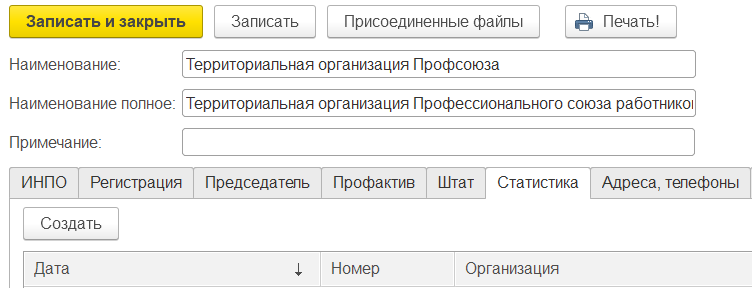 Автоматизация статистических отчетов
организаций Профсоюза по формам 1-5СП
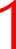 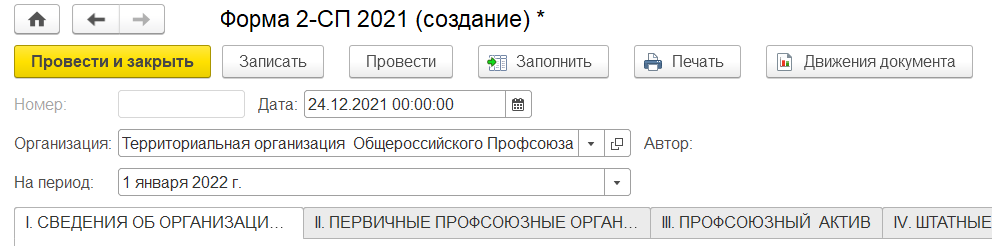 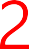 Для формирования отчета
в автоматическом режиме достаточно трех действий
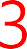 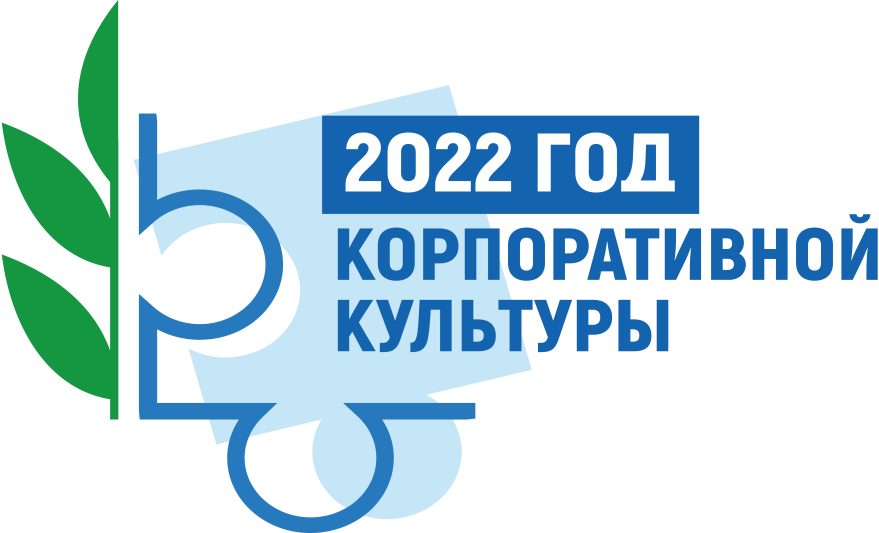 Информирование через АИС
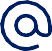 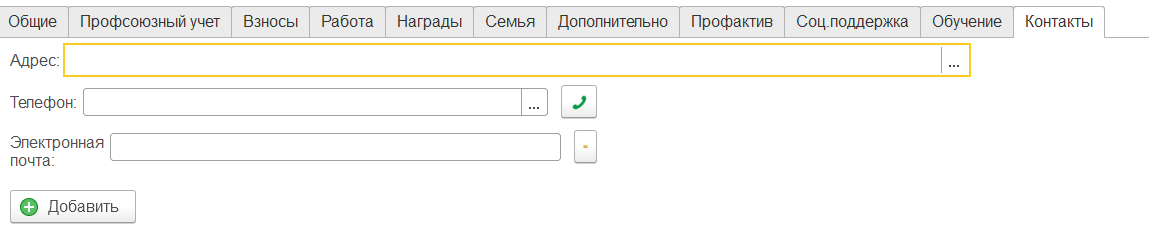 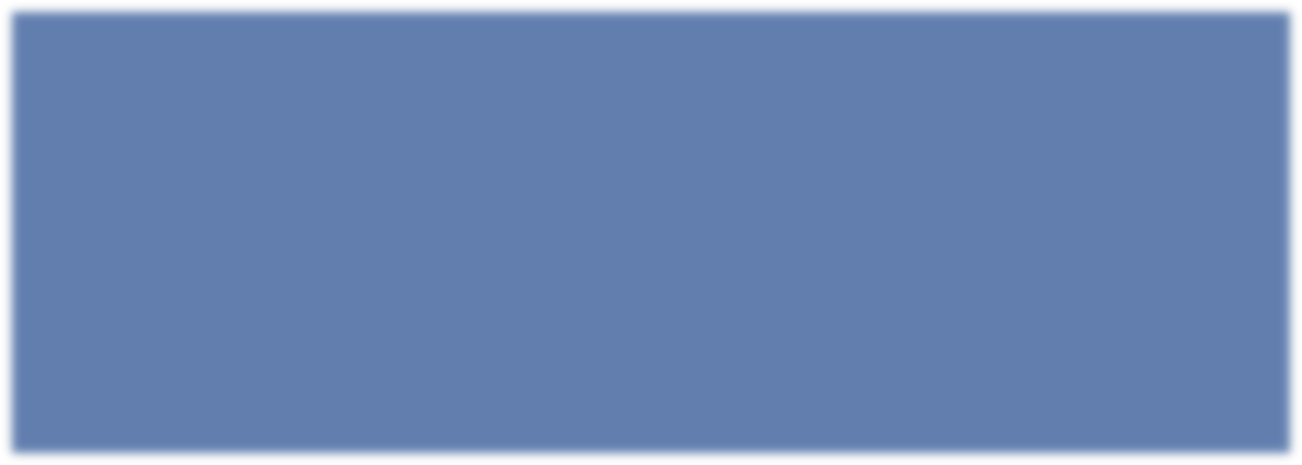 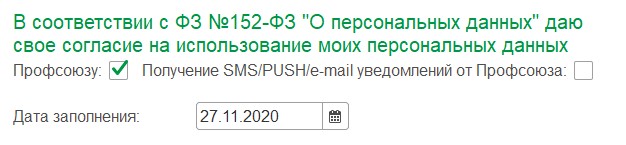 Важна достоверность сведений, внесенных в АИС в части e-mail адресов данной категории профсоюзных работников и актива, обязательное согласие на получение e-mail-рассылок.
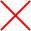 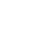 Если председатели организаций Профсоюза дали согласие на получение SMS/PUSH/e-mail уведомлений от Профсоюза
Информационные письма с почты reestr@eseur.ru
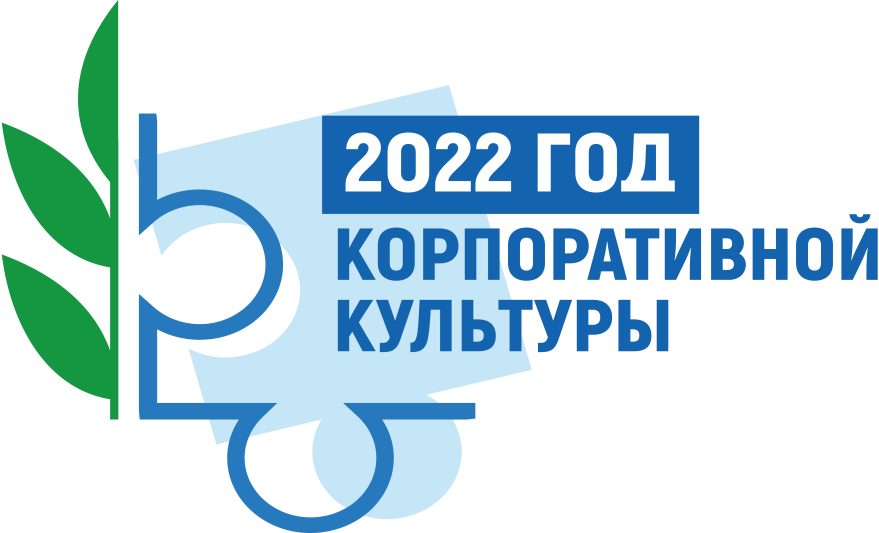 С прошлого года в АИС реализована функция автоматического информирования председателей организаций Профсоюза
о действиях в АИС
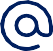 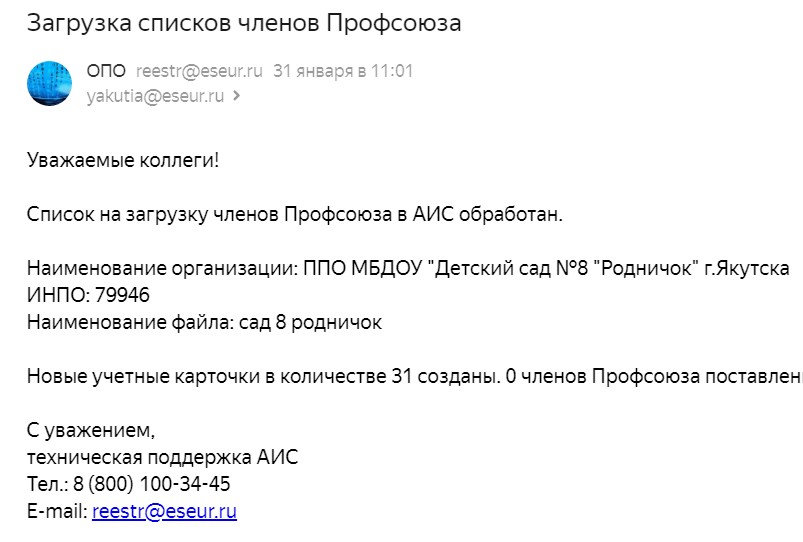 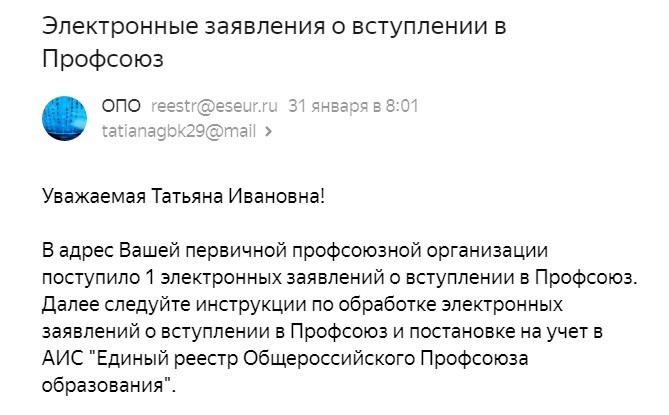 Информационные баннеры при входе в АИС
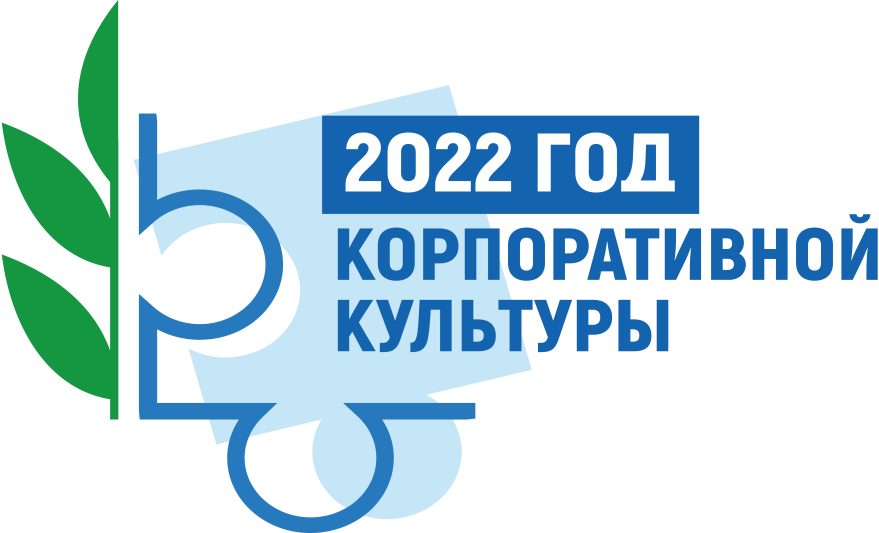 АИС позволяет информировать председателей организаций Профсоюза информационными сообщениями в виде автоматически появляющихся баннеров при входе в АИС
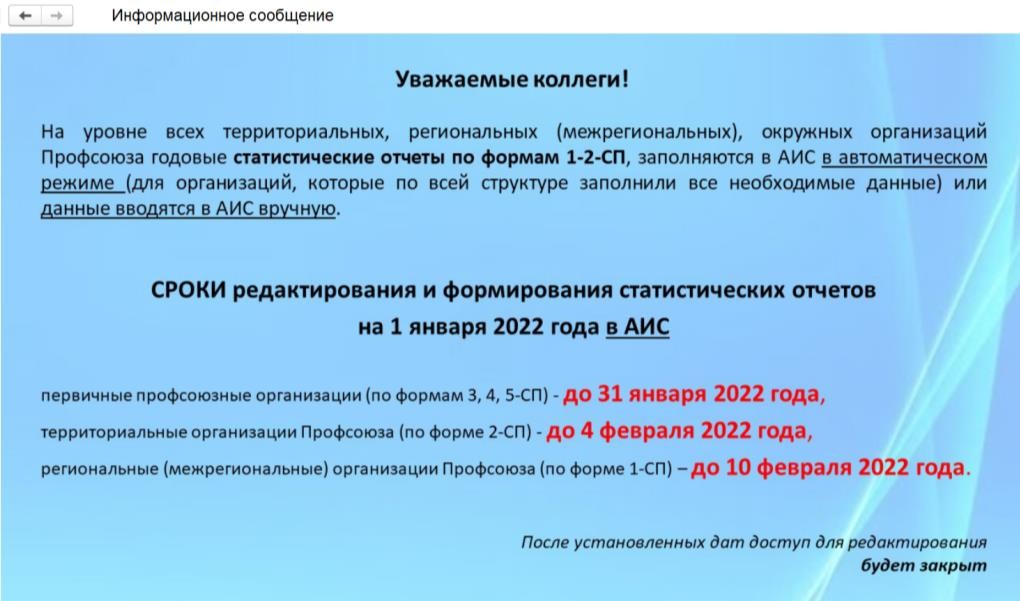 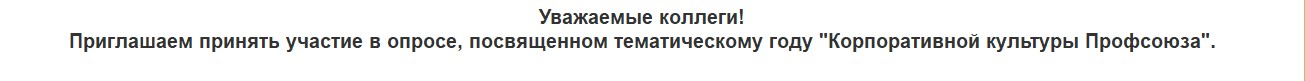 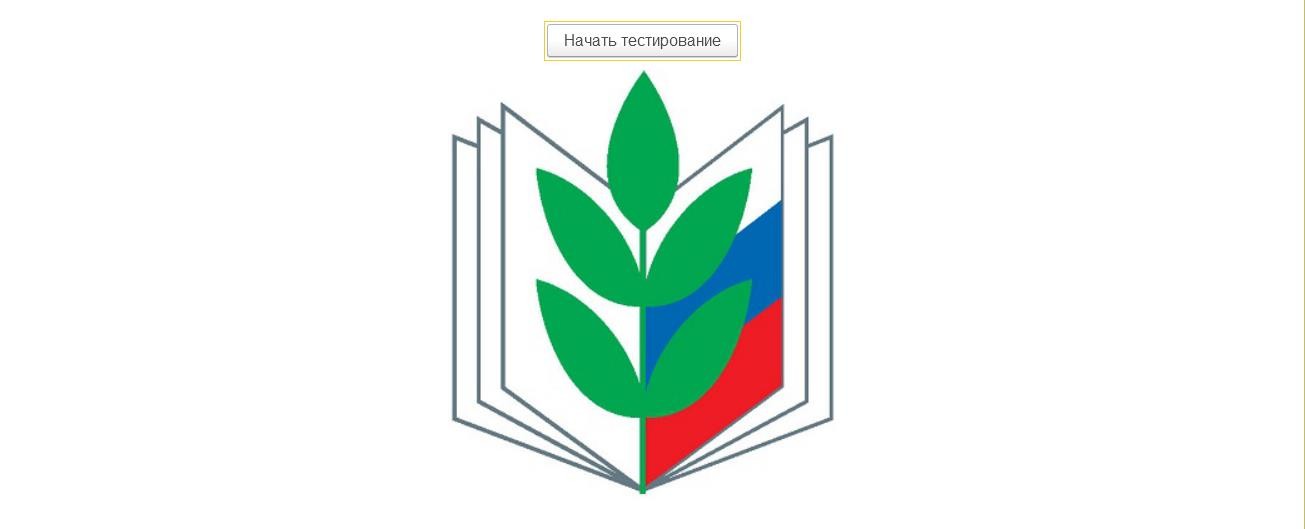 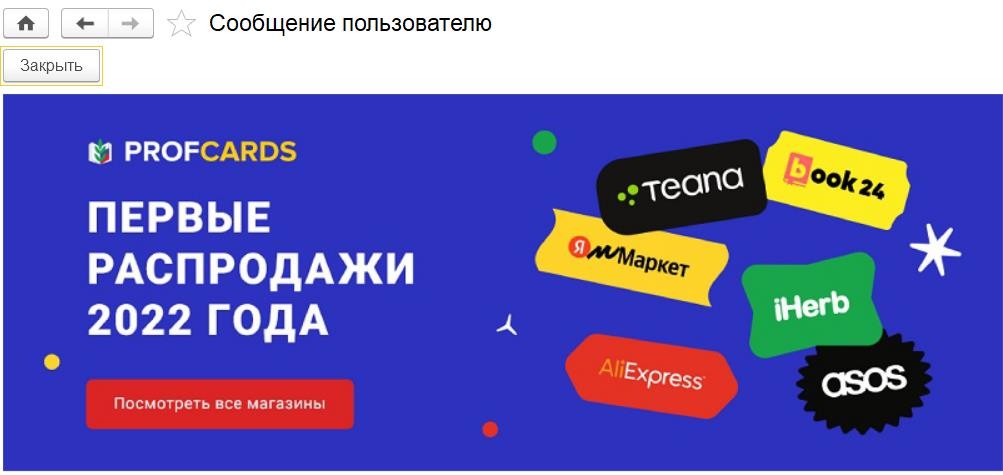 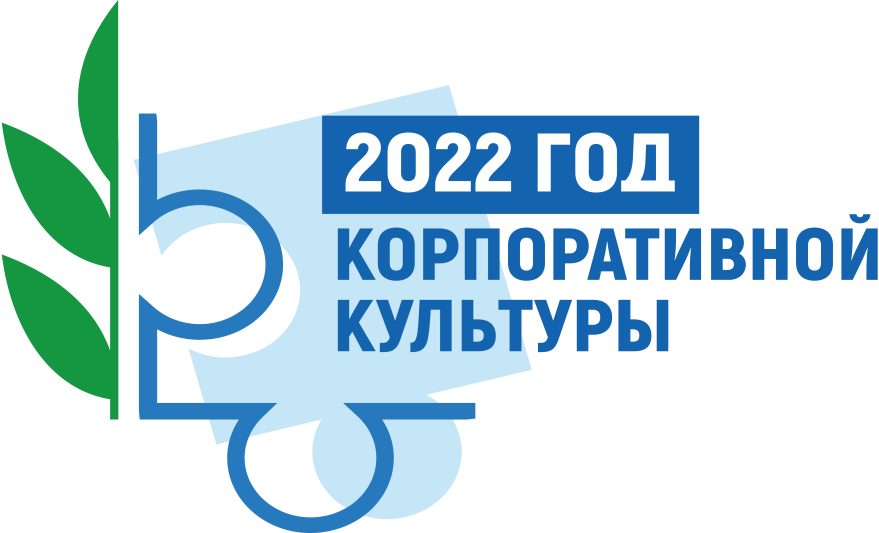 Опросы (тестирование) через АИС
Сервисы «Опросы» и «Тестирование» в АИС позволяют оперативно провести опрос председателей организаций Профсоюза по любым темам деятельности Профсоюза
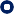 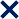 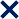 Приняло участие более
8 тысяч организаций Профсоюза
Например:
с 18 ноября по 3 декабря 2021 года проведен мониторинг мероприятий тематического года «Спорт. Здоровье. Долголетие»
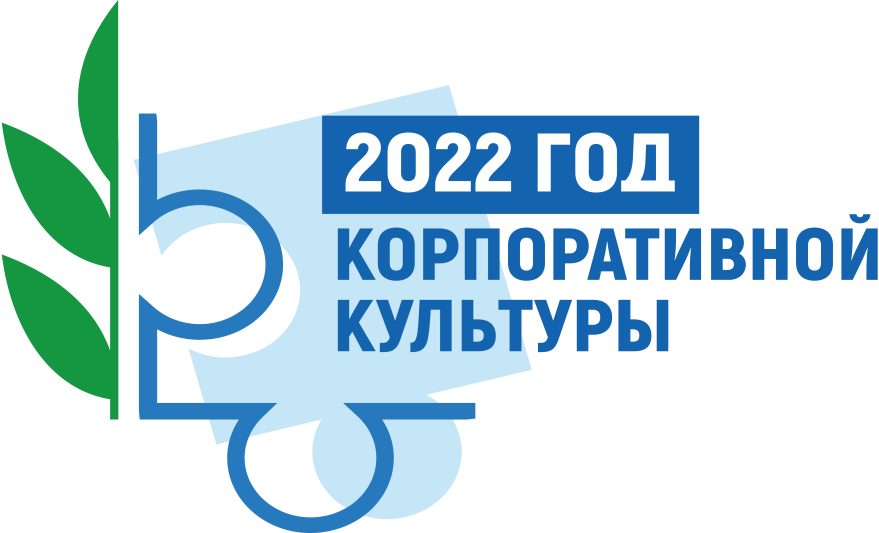 Мобильная версия АИС
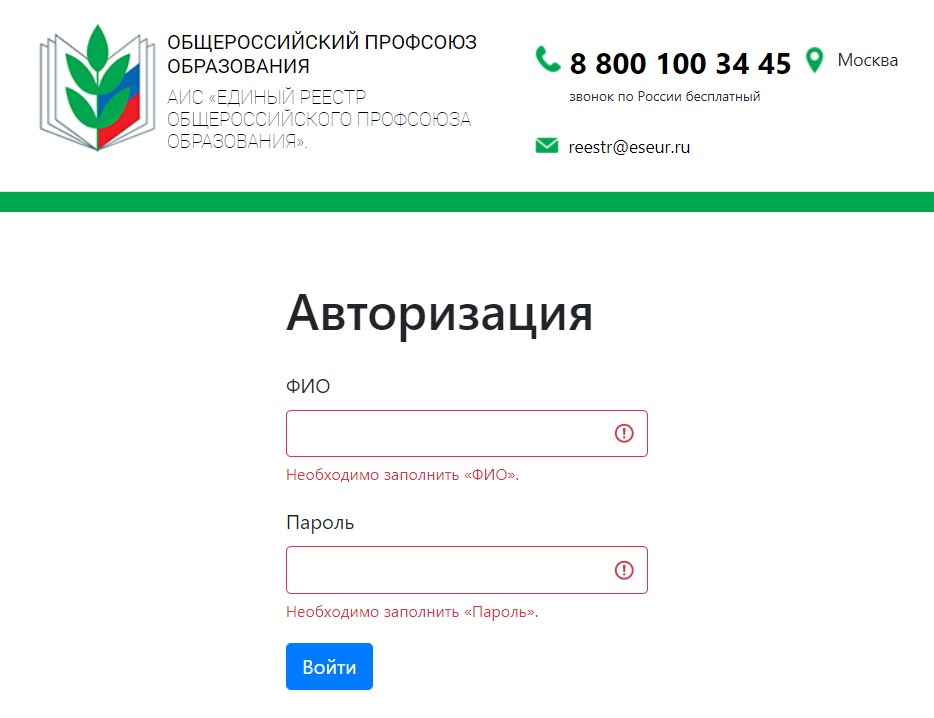 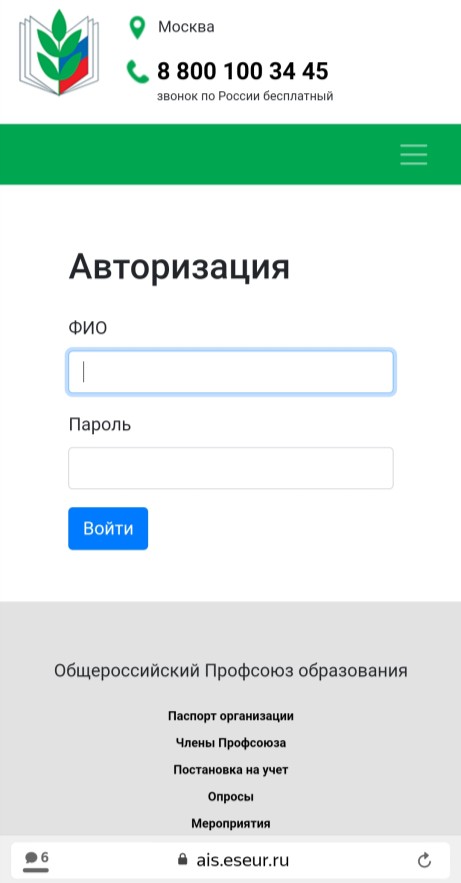 Форма версии на сайте
Форма версии в мобильном телефоне
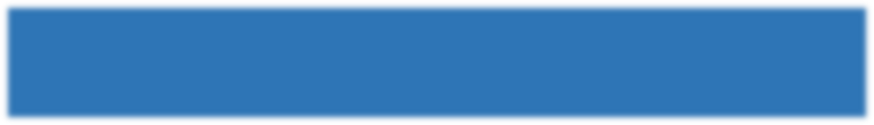 Чтобы воспользоваться мобильной версией АИС перейдите на сайт https://ais.eseur.ru
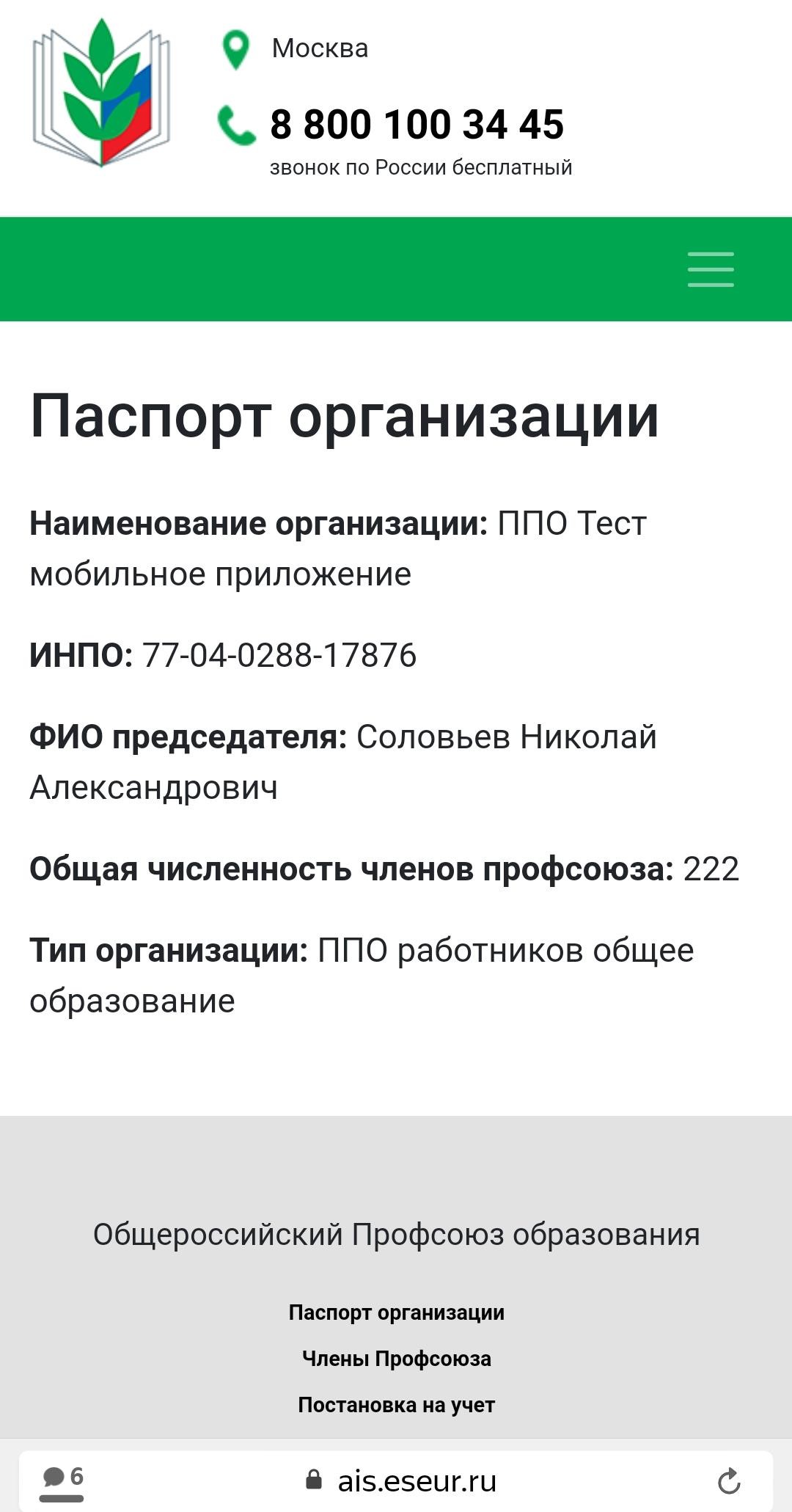 Председатель организации Профсоюза
получает мобильно-рабочее место
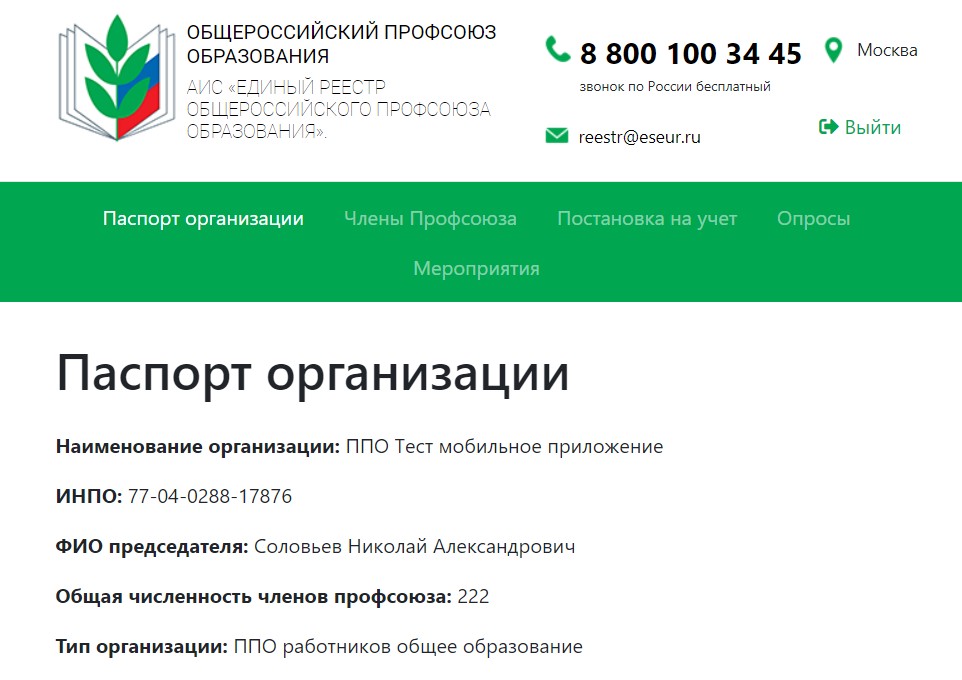 С помощью мобильной версии АИС
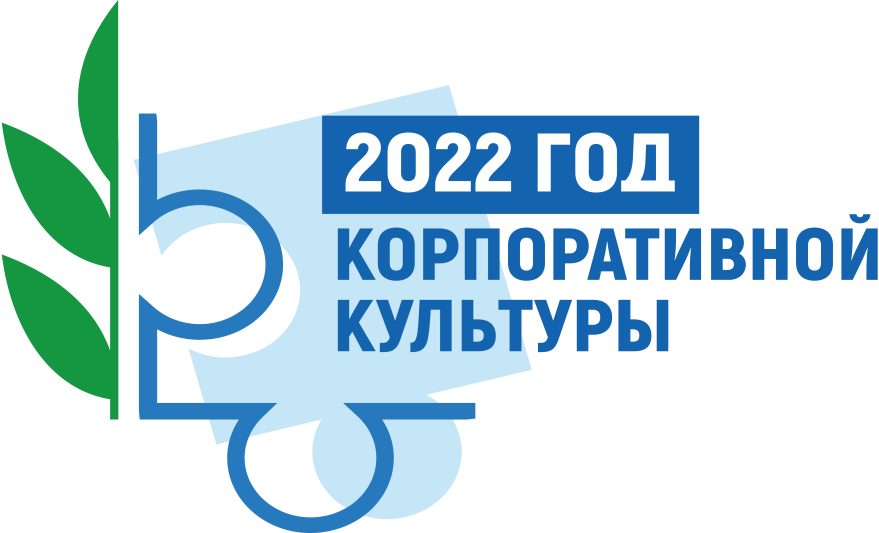 можно поставить члена Профсоюза на учет
можно снять члена Профсоюза с учета
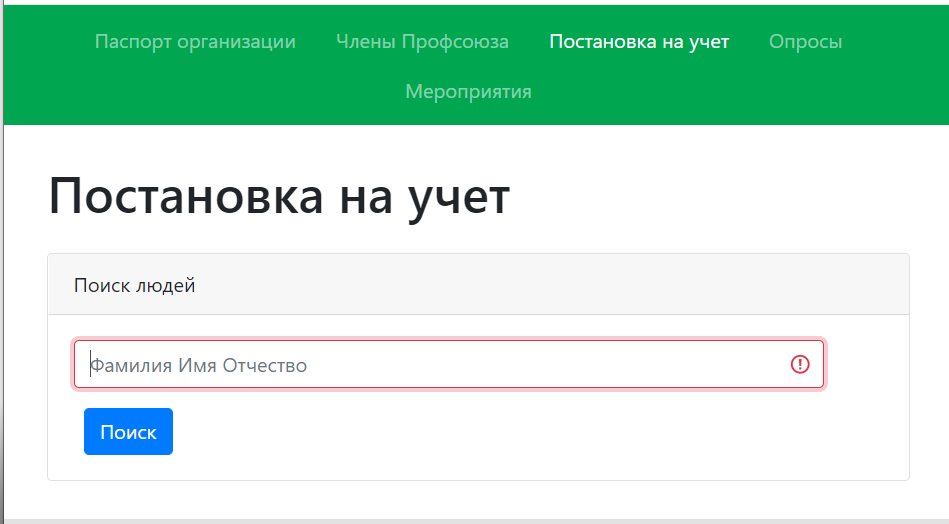 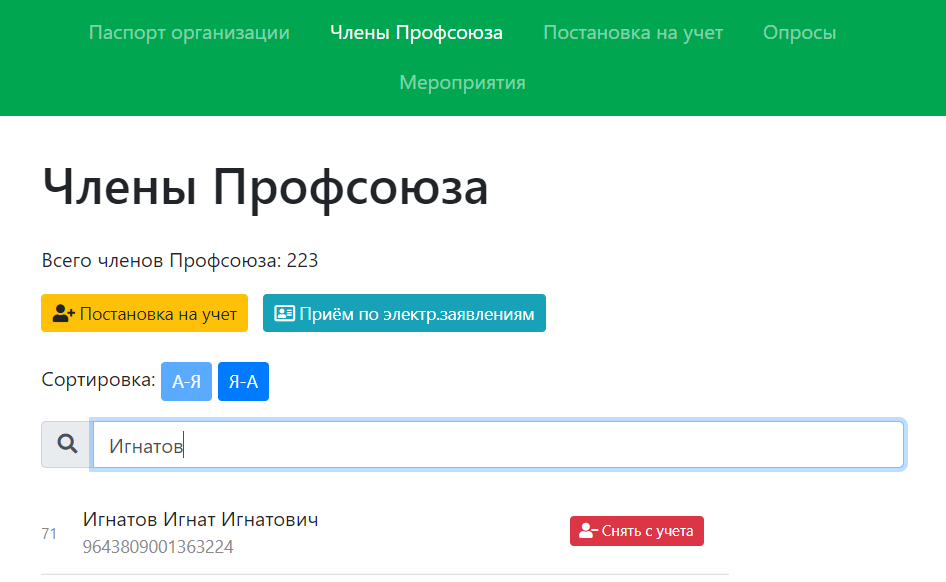 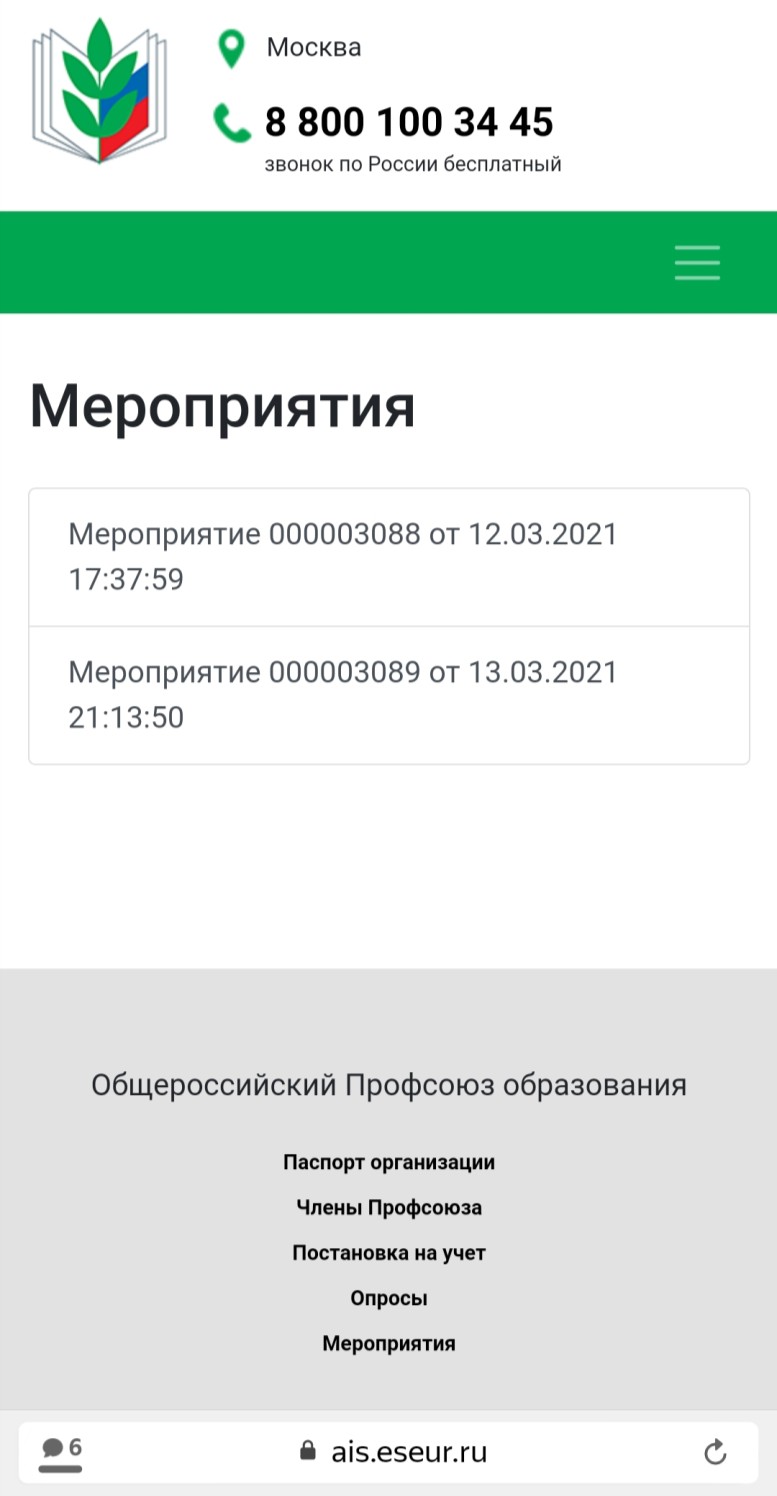 С помощью мобильной версии можно
зарегистрировать участников мероприятия
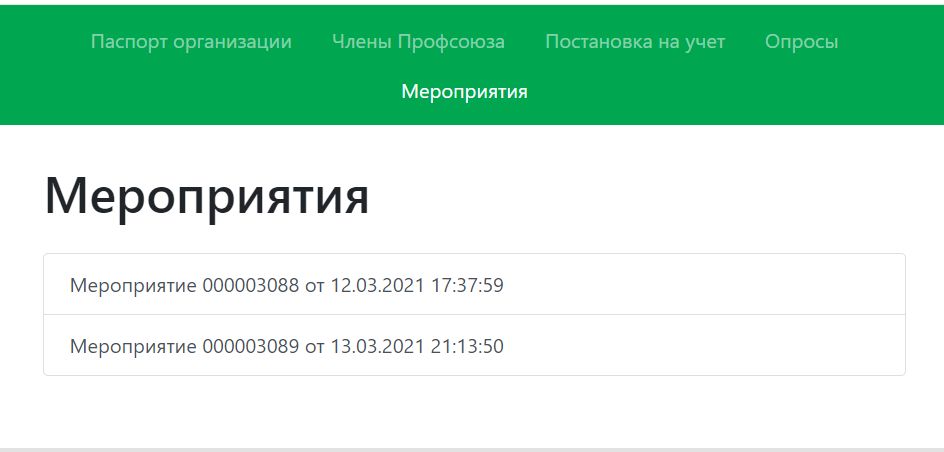 Обратите внимание,
что создание самого мероприятия происходит в 1С:Тонкий клиент
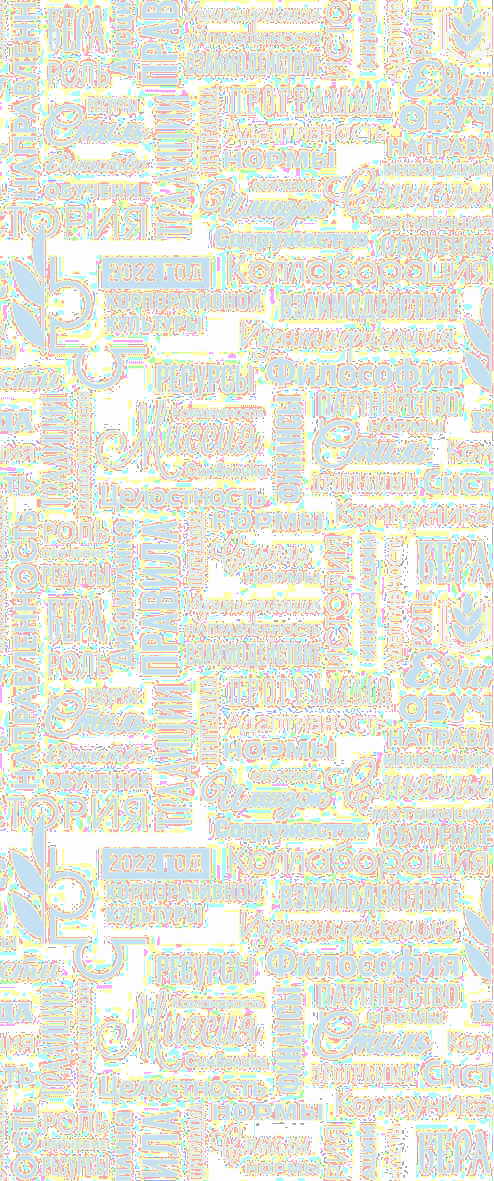 Онлайн-сервис «Прием в Профсоюз»
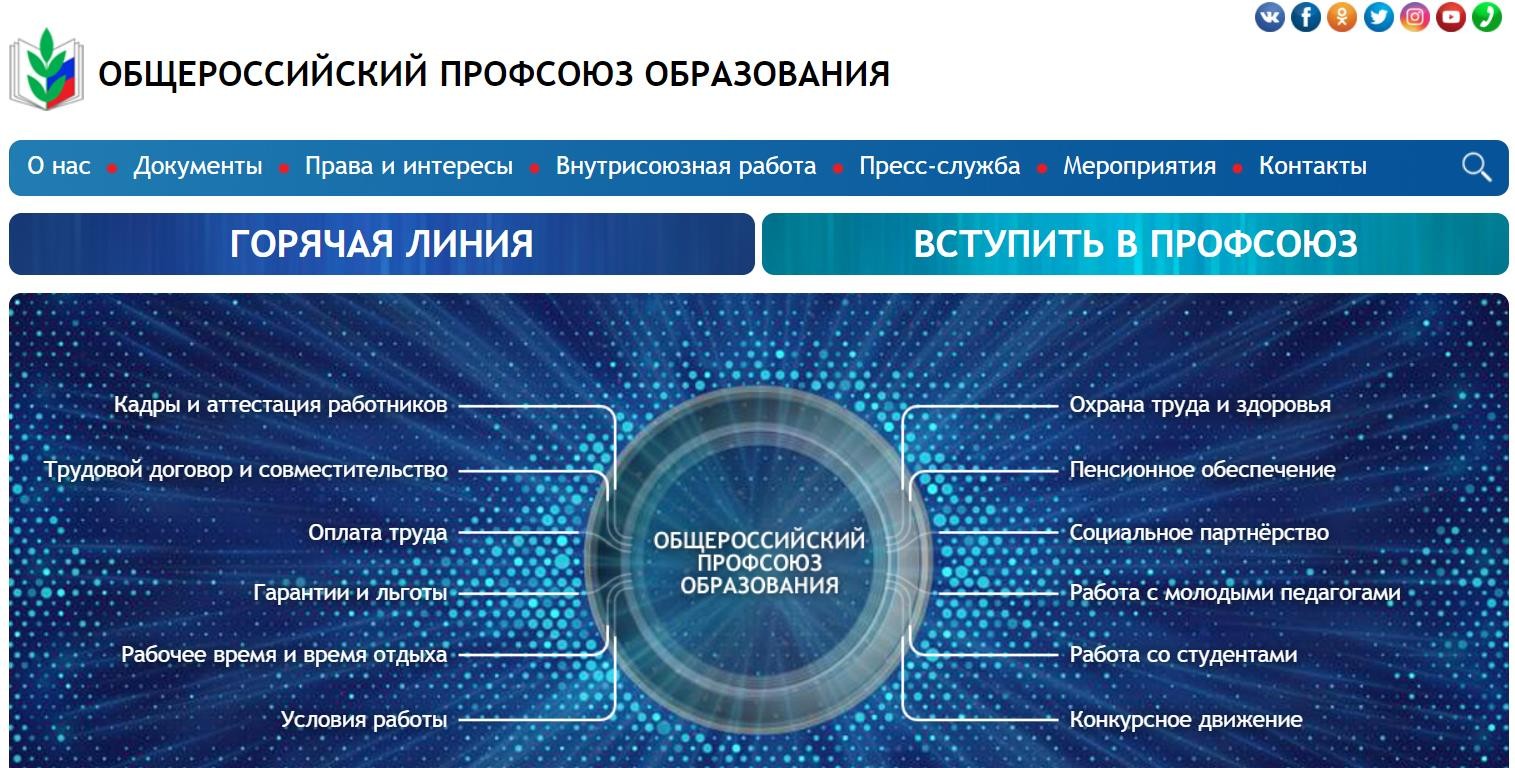 Заявление о вступлении в Профсоюза подписывается простой электронной подписью

Оригинал электронного заявления хранится в АИС
Для формирования личного кабинета члена Профсоюза
необходимо авторизоваться
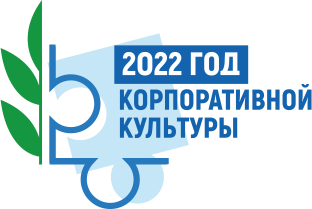 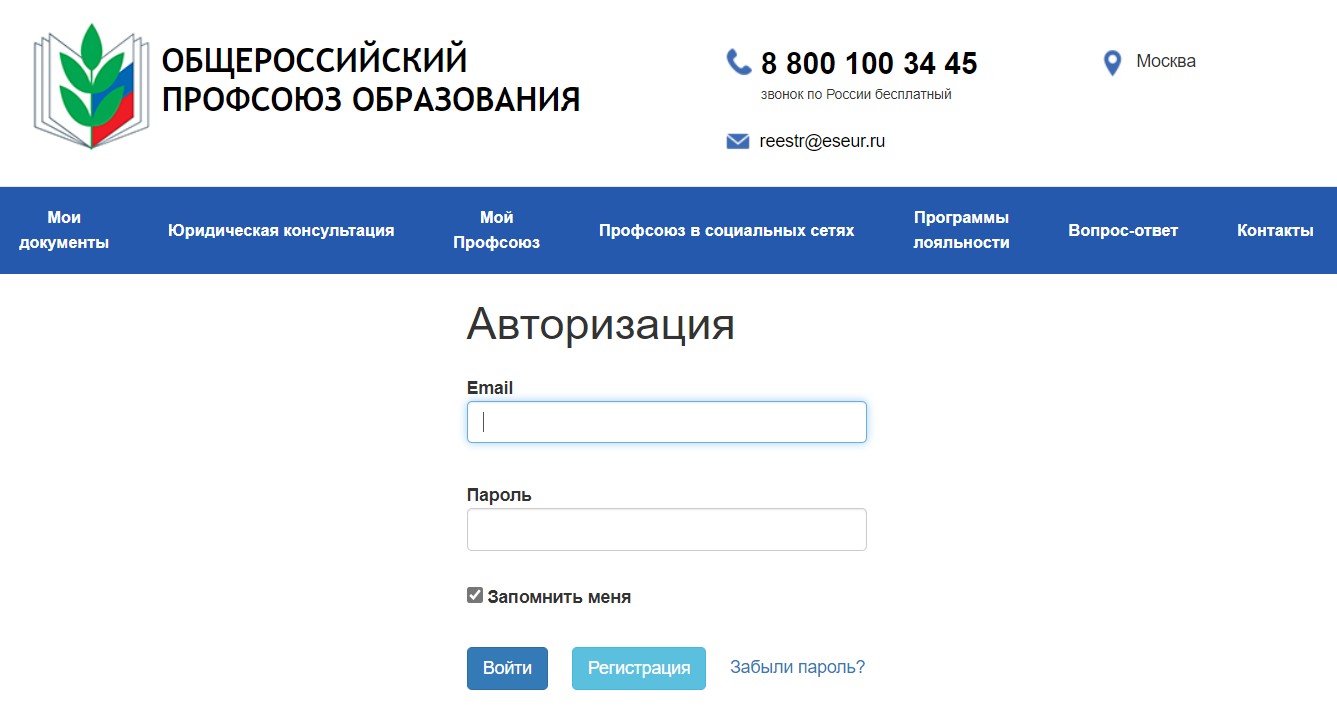 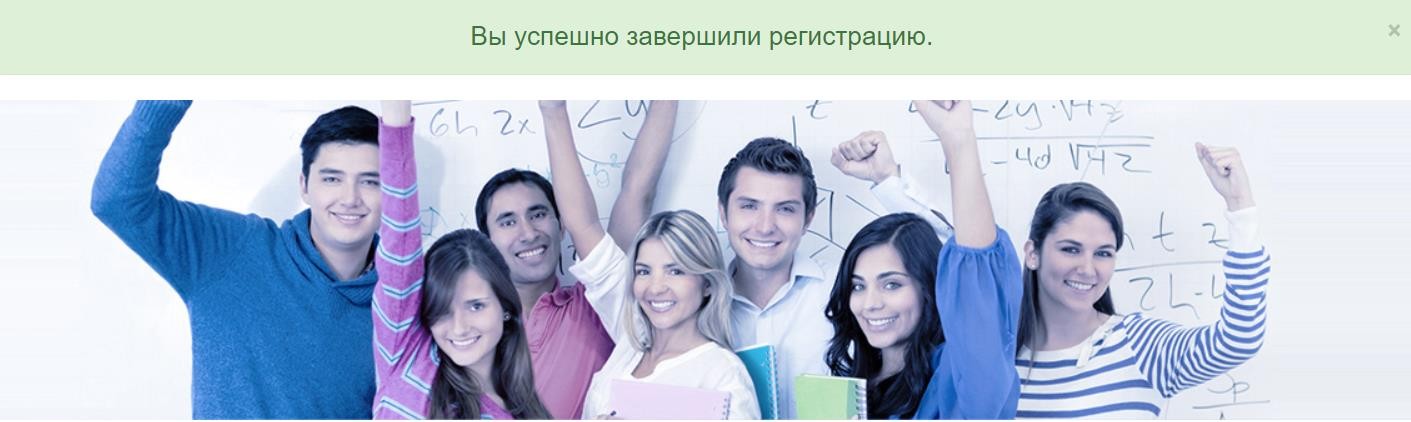 В личном кабинете можно подать заявление о вступлении в Профсоюз
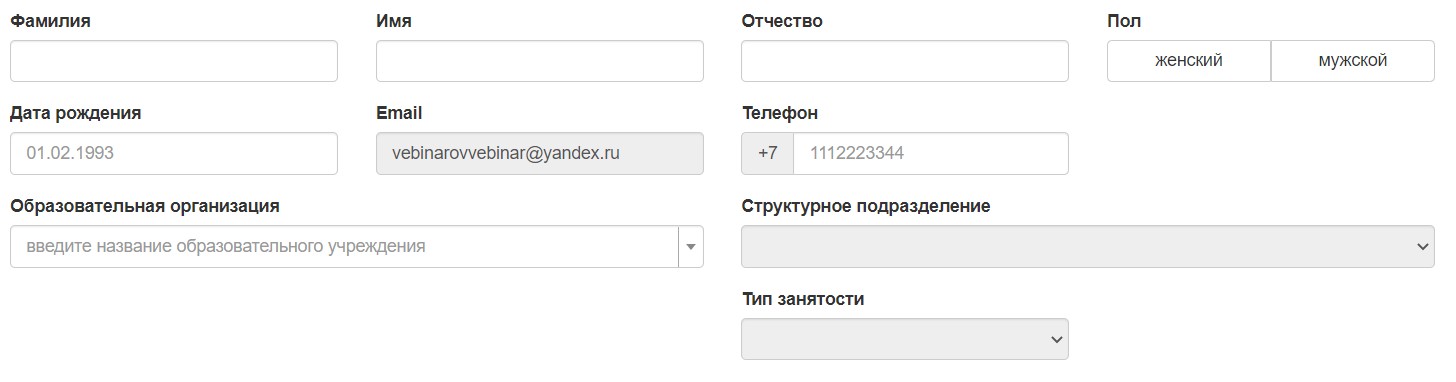 Заполненные формы документов хранятся в учетной карточке члена Профсоюза в АИС
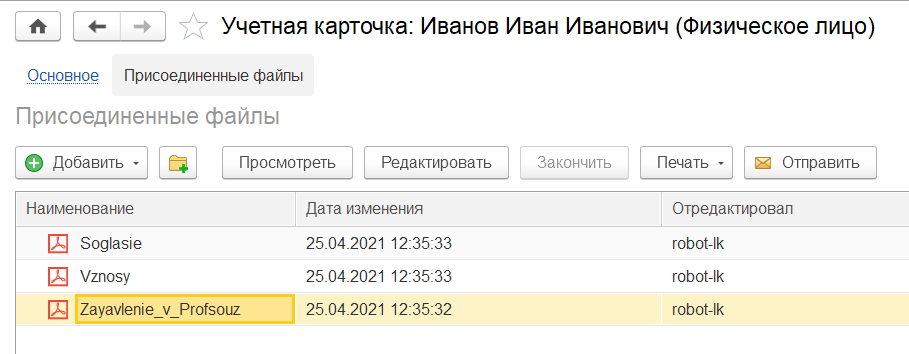 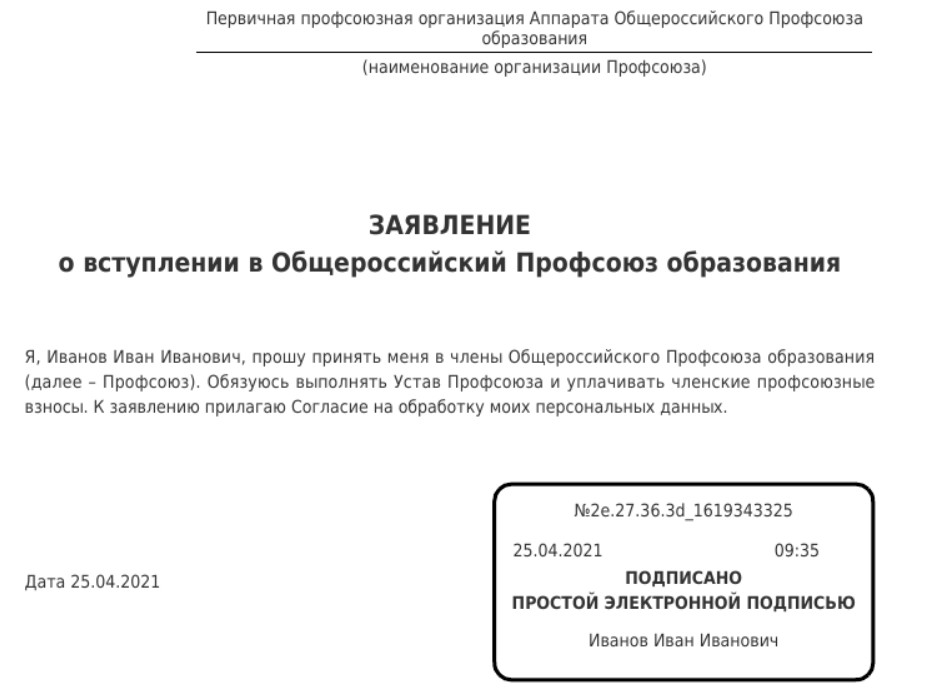 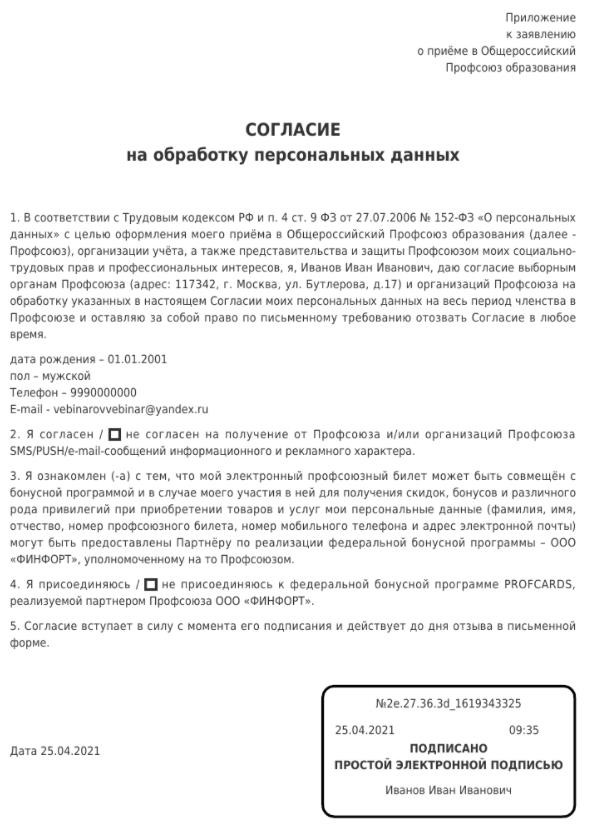 Информационное письмо «Приветствие от Профсоюза»
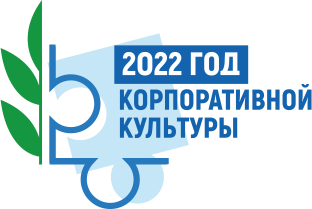 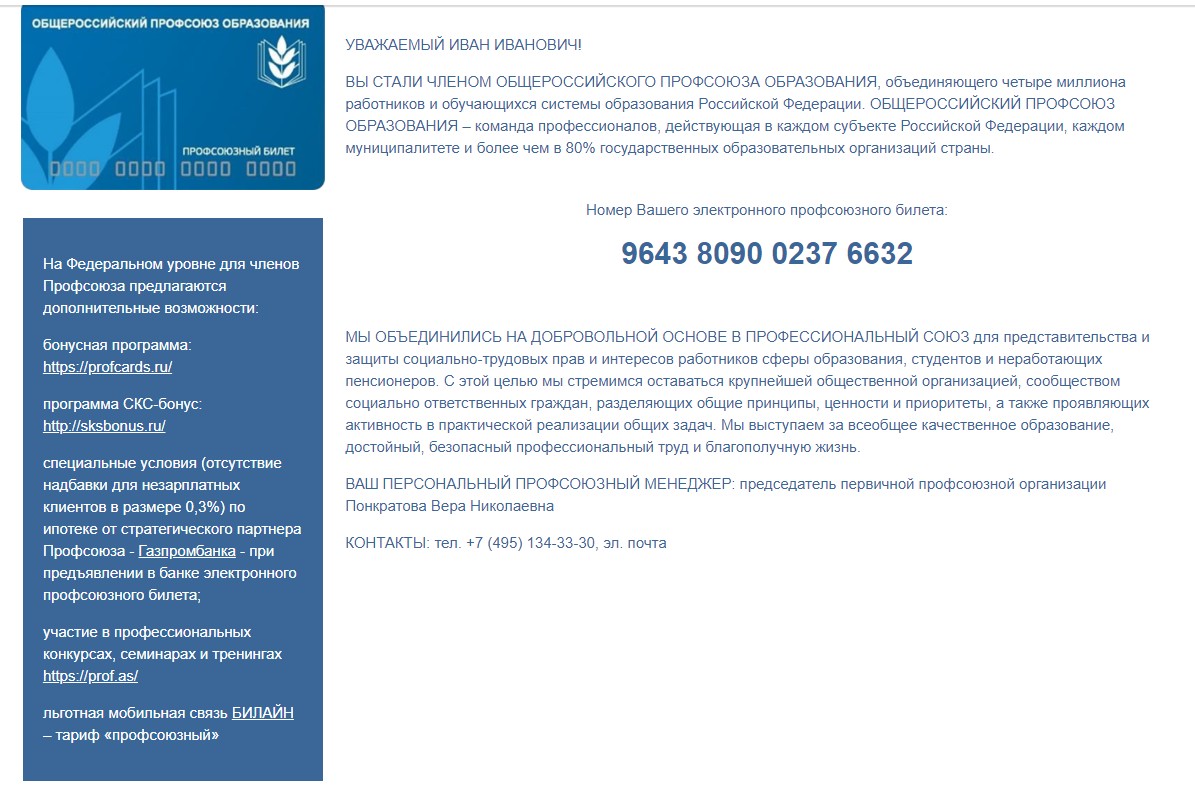 В письме указан номер ЭПБ
Контактная информация
о председателей ППО, указанная во вкладке «Адреса, телефоны» в паспорте ППО
Информационное письмо тому, кто уже состоит на учете в АИС
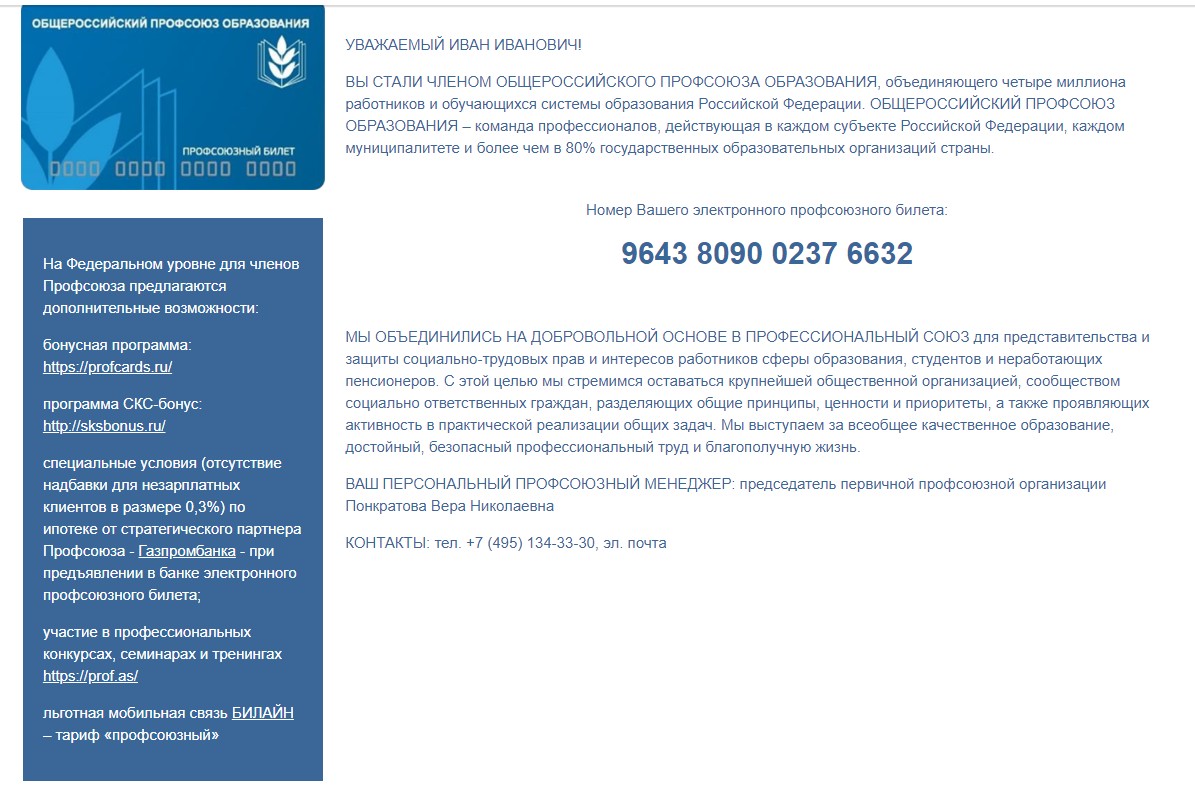 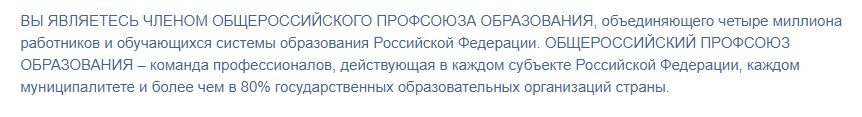 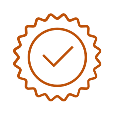 Данные номер можно использовать для регистрации в федеральной бонусной программе «PROFCARDS»
и получения виртуального дубликата пластиковой карты ЭПБ
Уменьшение бумажного документооборота и его автоматизация
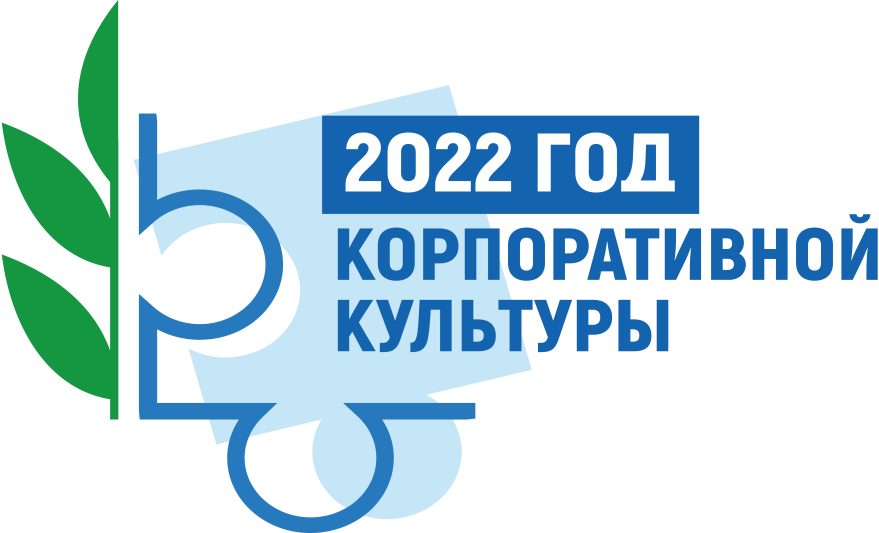 Ранее	Сейчас в АИС
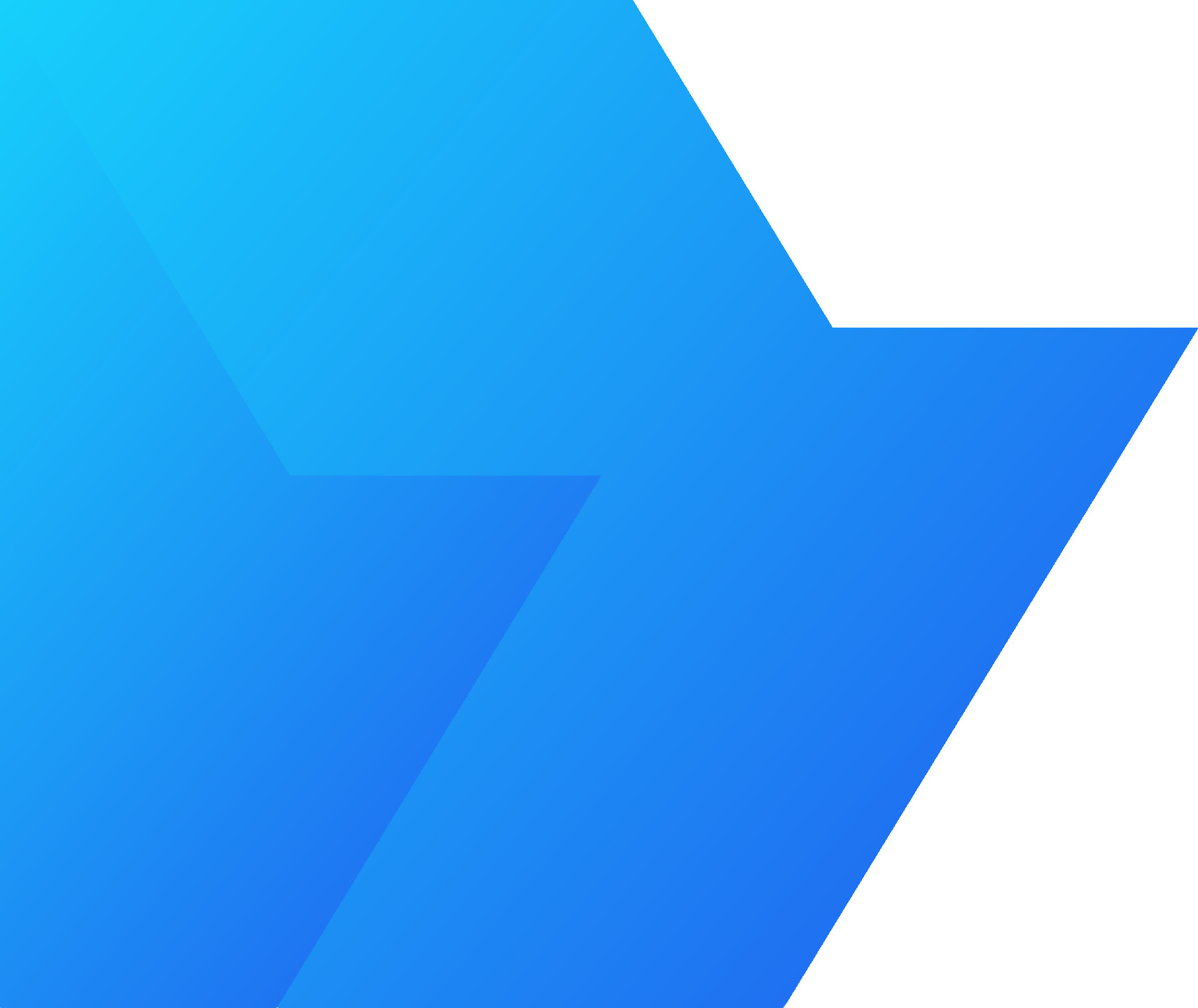 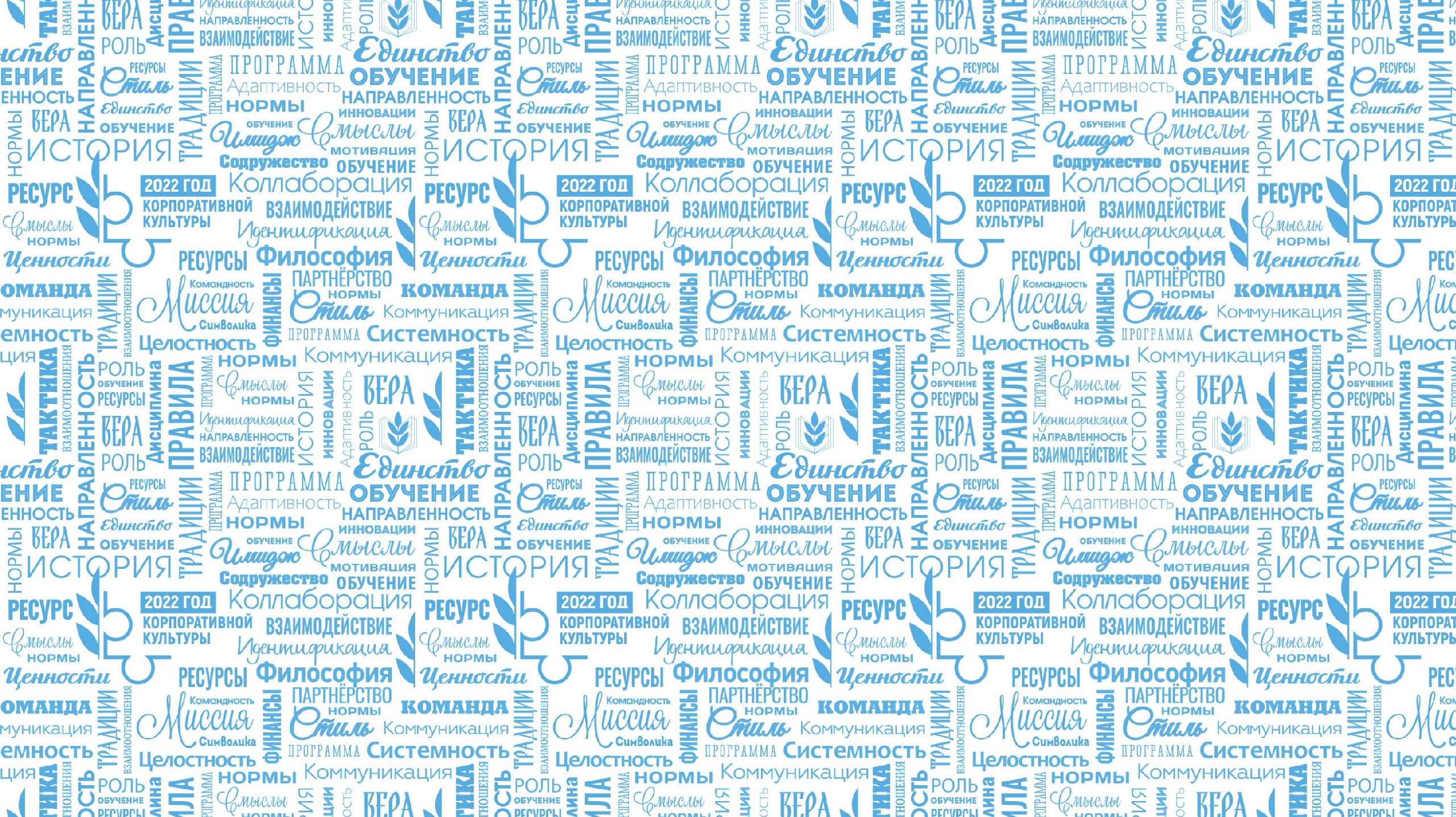 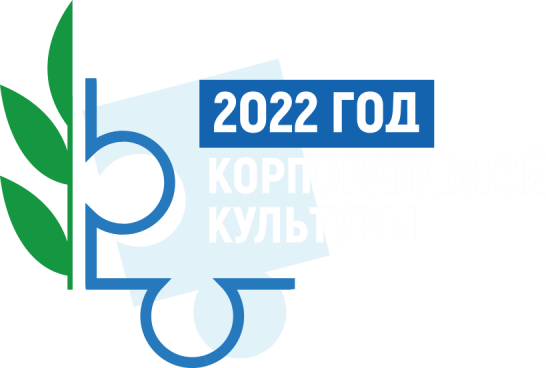 Будущее начинается сегодня!